A Light Transport Frameworkfor Lenslet Light Field Cameras
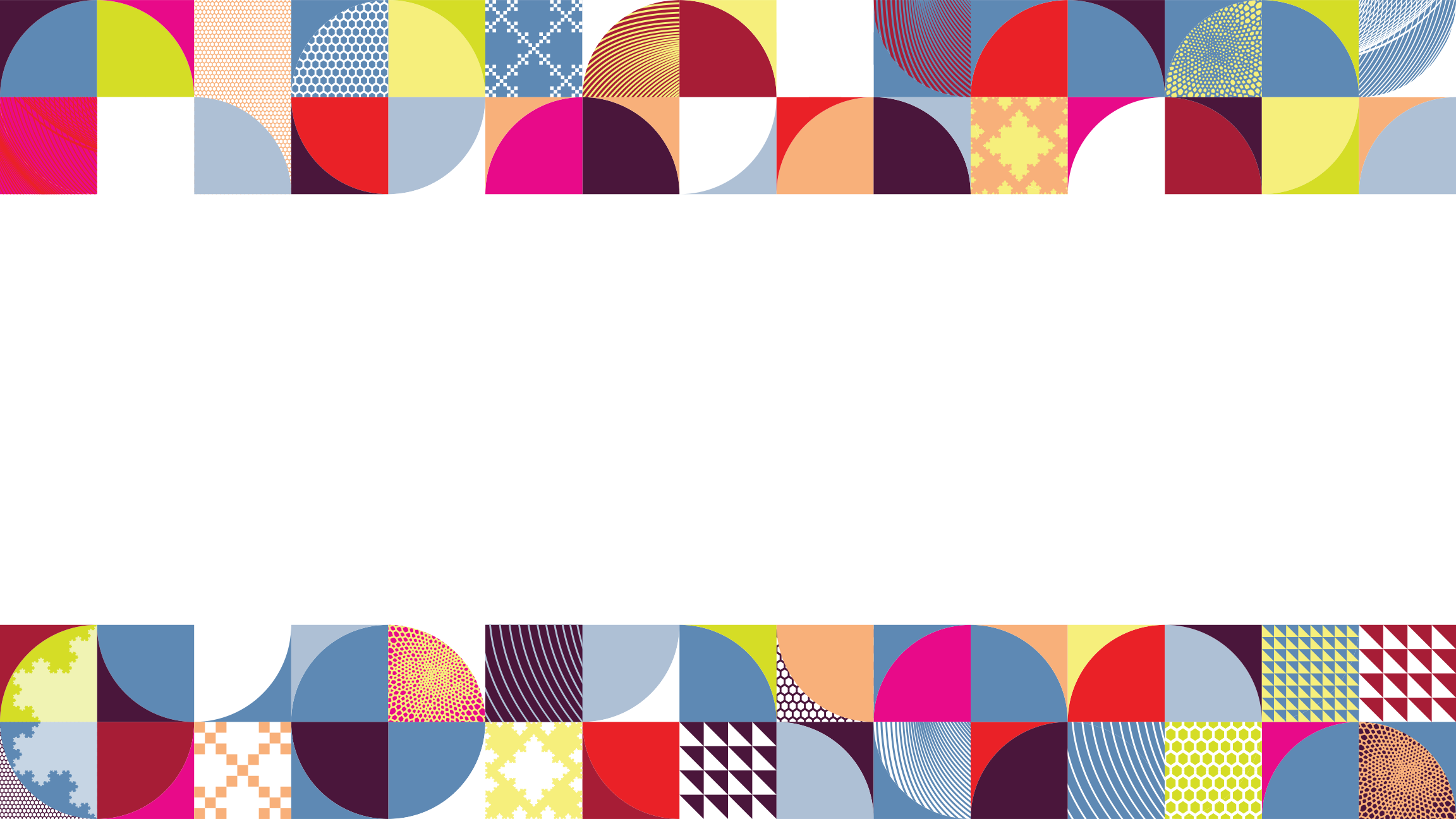 Chia-Kai Liang
Ravi Ramamoorthi
Lytro
UCSD
[Speaker Notes: Thanks Gordon

Hello everyone. Today I will present a new framework to analyze the light field cameras.

This work is done by me and professor Ravi Ramamoorthi of UCSD.]
Main Lens
Lenslet/Microlens Array
Photosensor Array
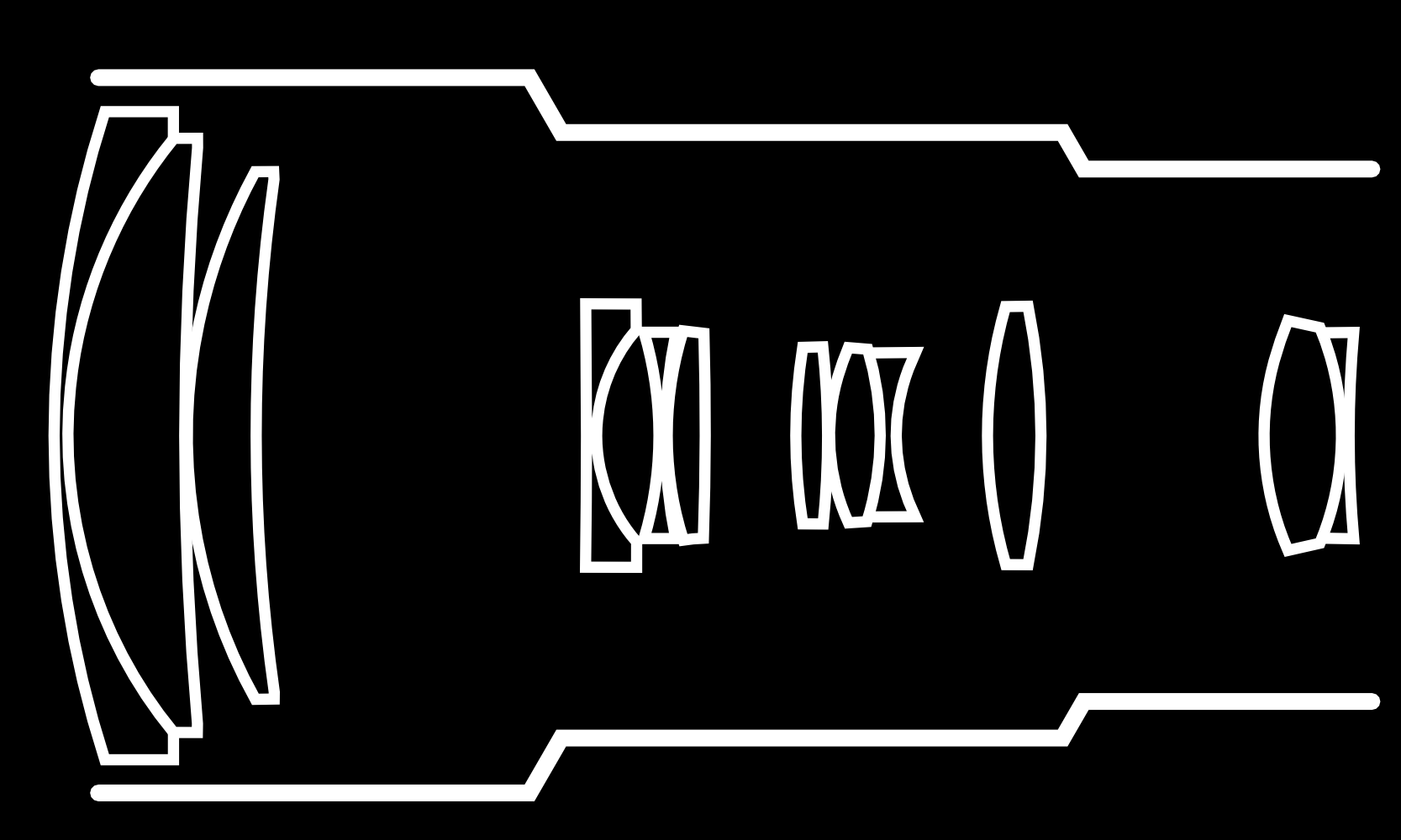 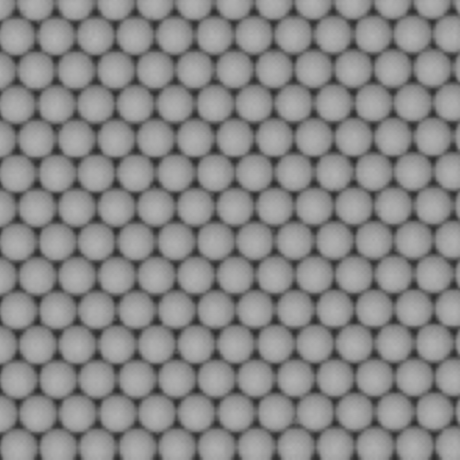 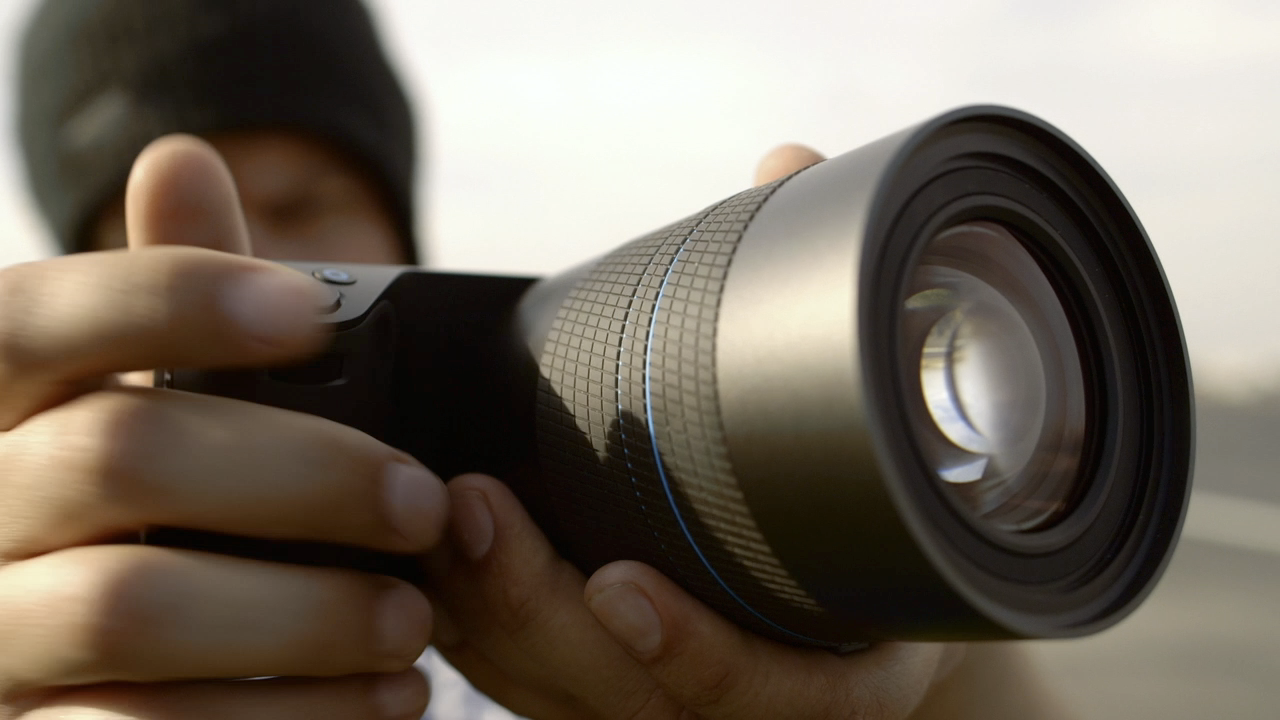 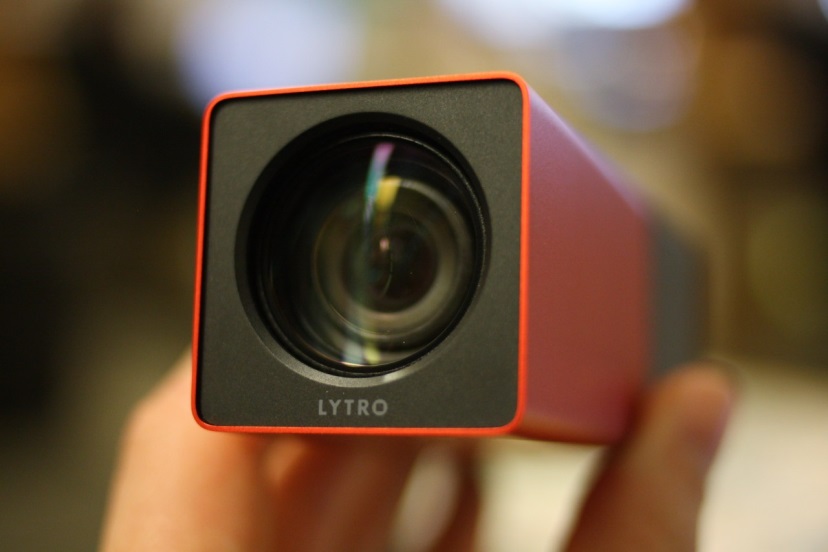 (Lenslet-based) Light Field Camera
[Lippmann 1911, Wang and Adelson 1992, Ng et al 2005]
[Speaker Notes: Key message: What is a light field camera

The light field camera is constructed by a main lens, the sensor array, and an lenslet, or microlens array

It can capture both spatial and angular light field information and enable many exciting applications, for instance (cont)

Note: Change the sentence if we have to skip the first page]
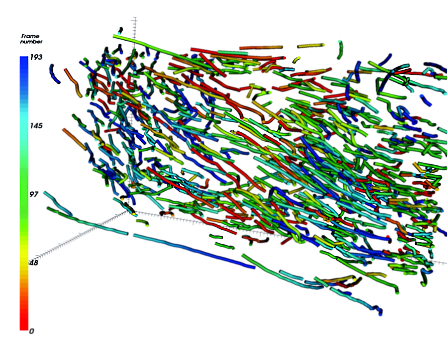 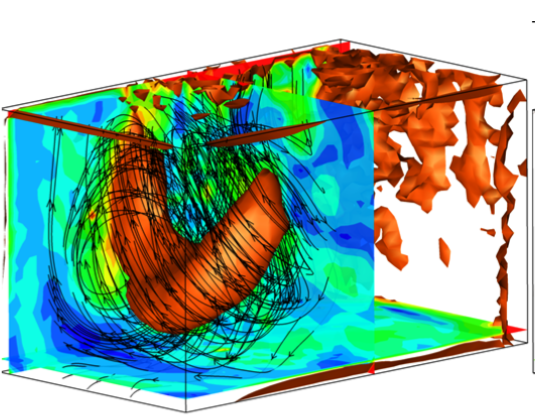 Post-Capture Adjustments
One-Shot Depth Sensing
Volumetric Velocimetry
[Nonn et al 2012]
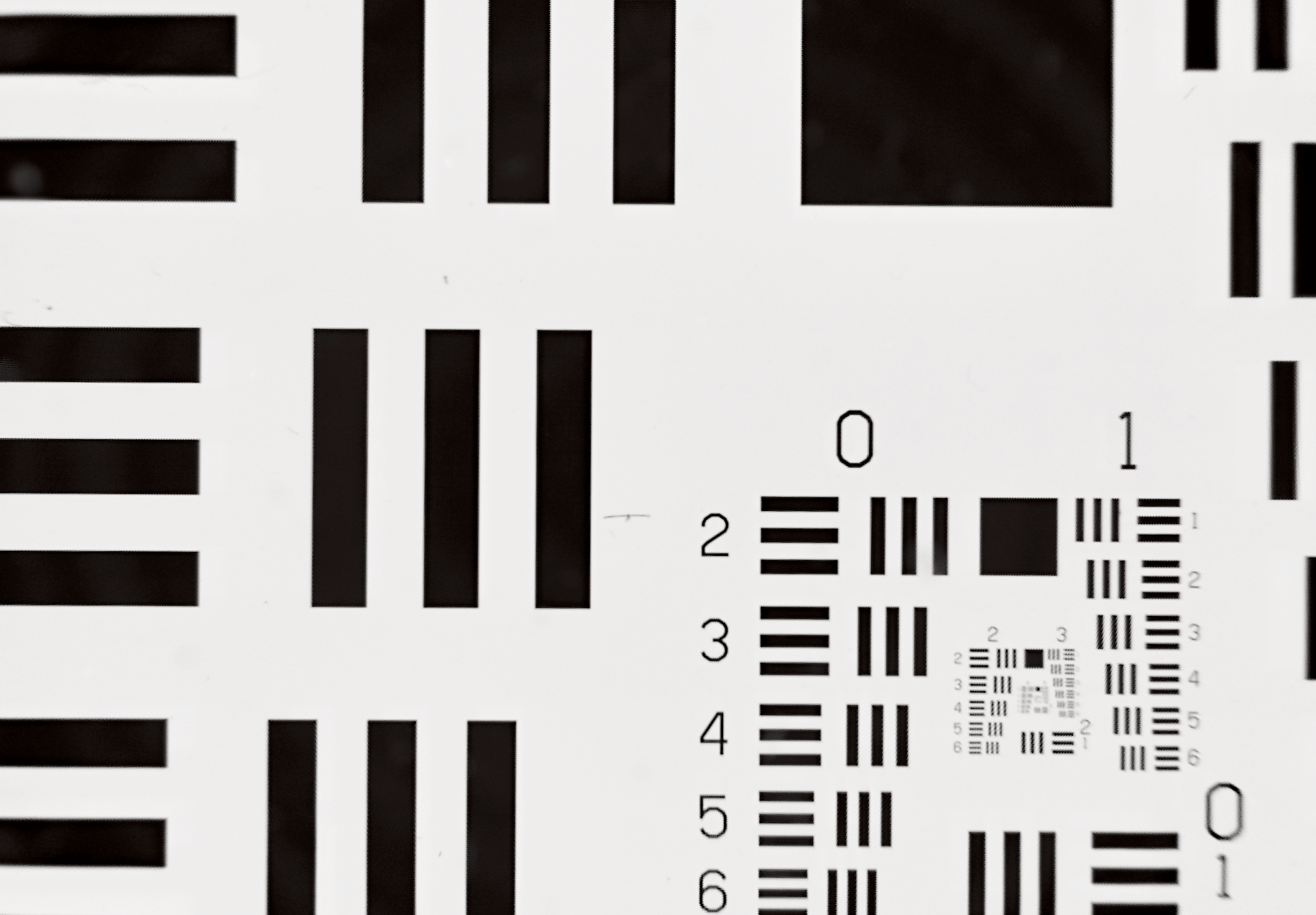 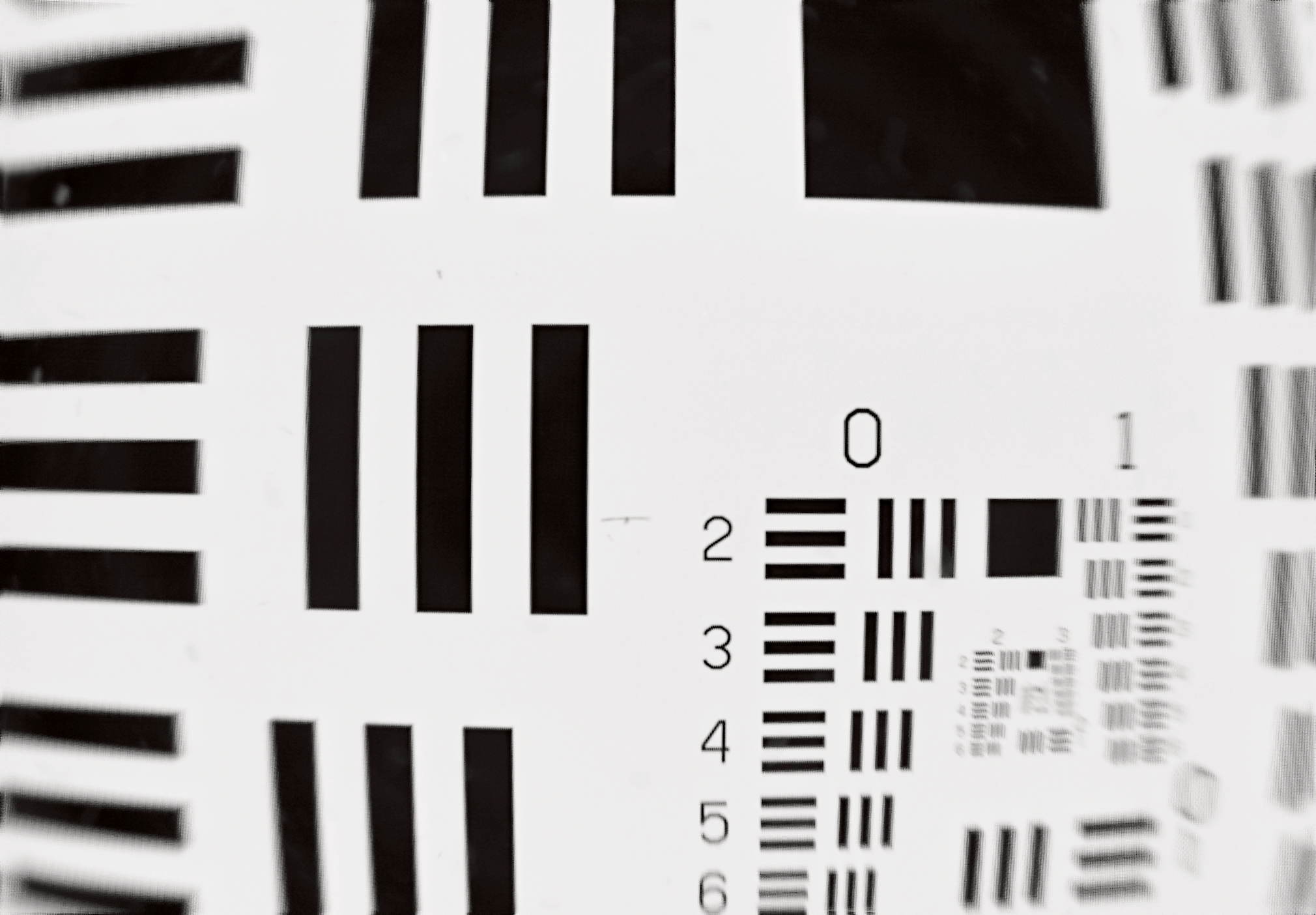 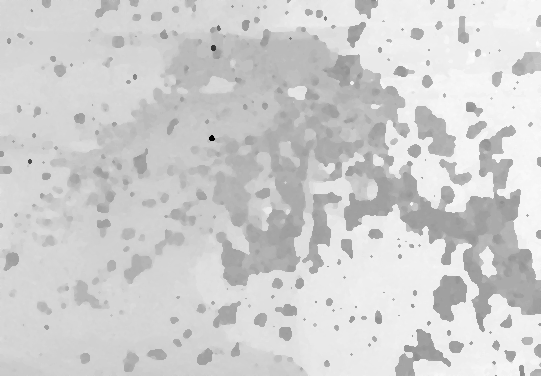 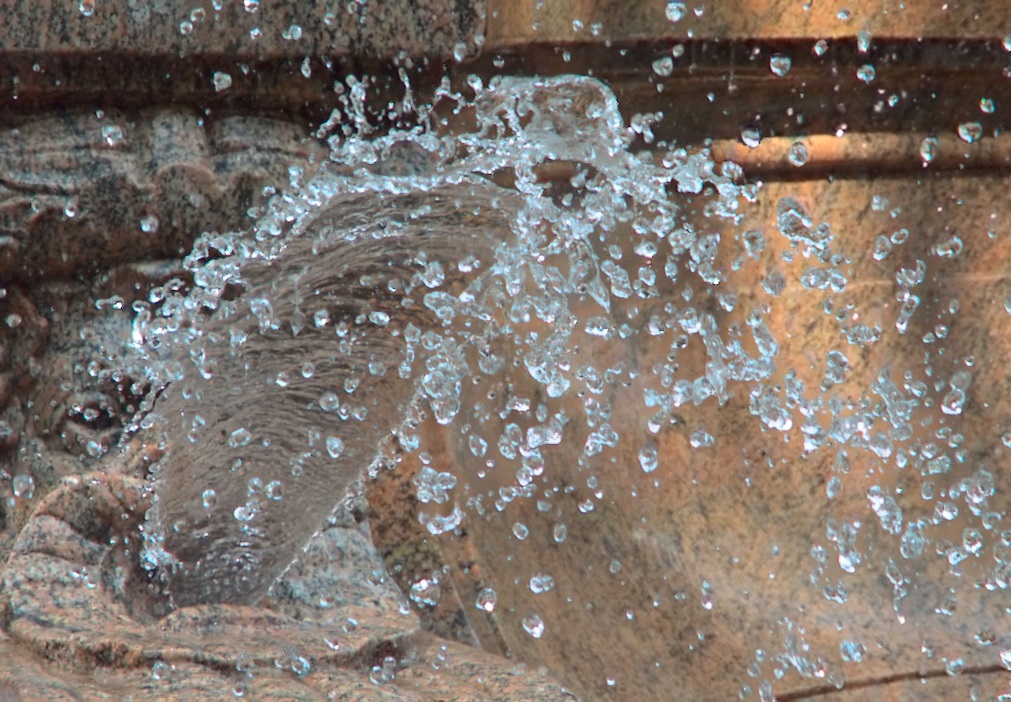 Aberration Correction
[Ng 2006, Lytro ILLUM, Wei et al 2015]
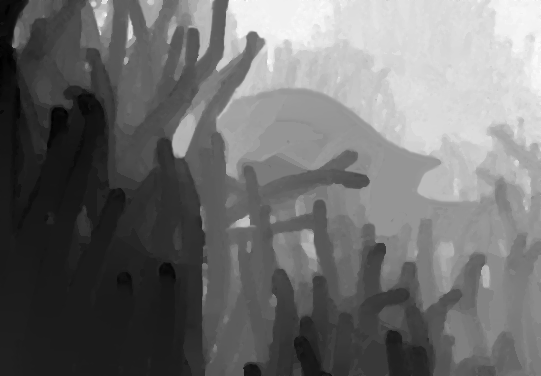 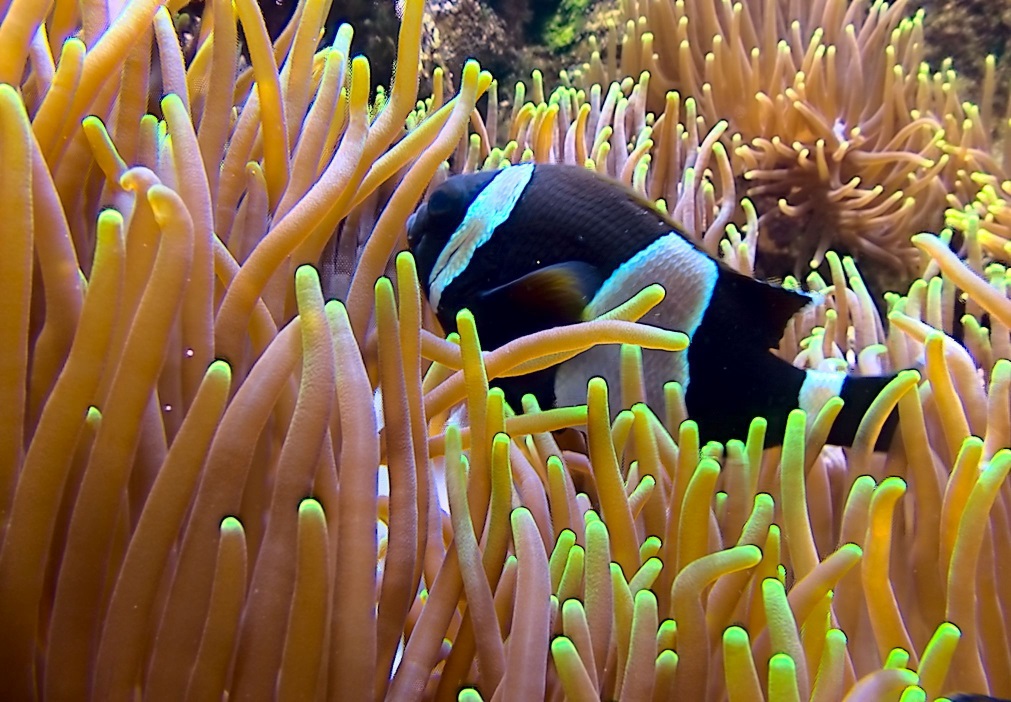 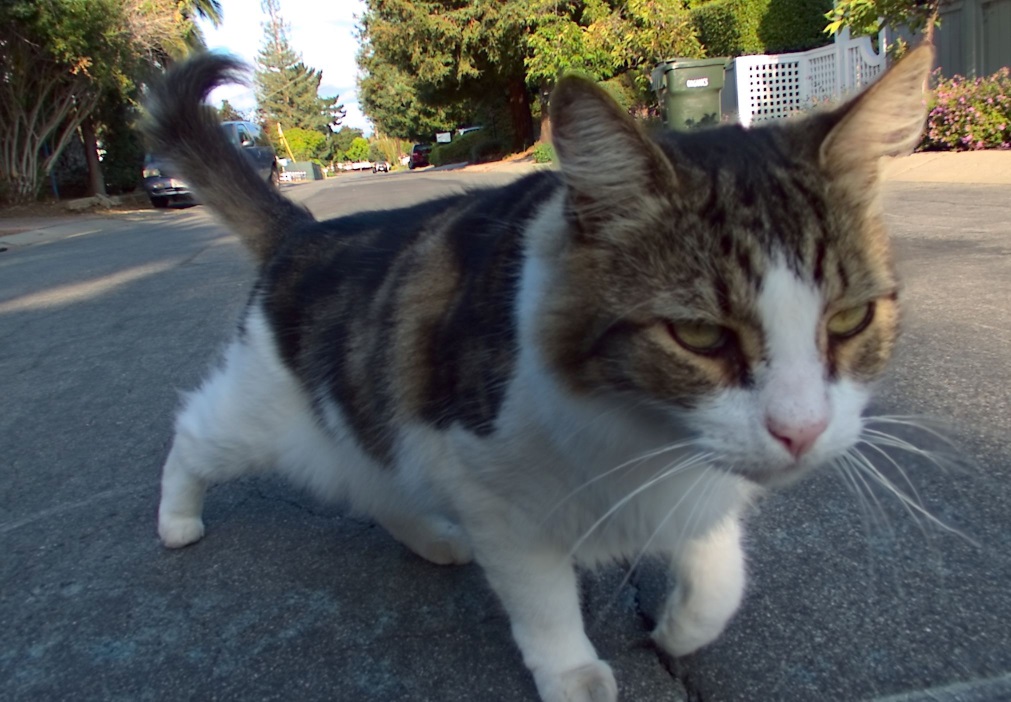 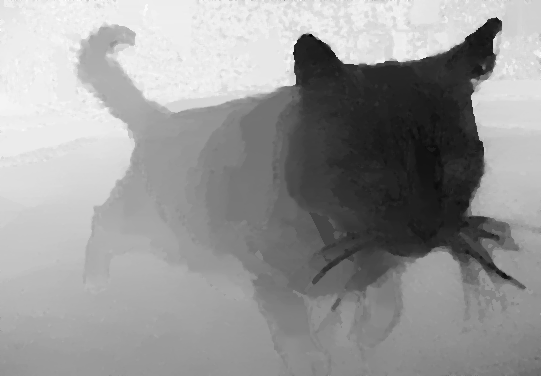 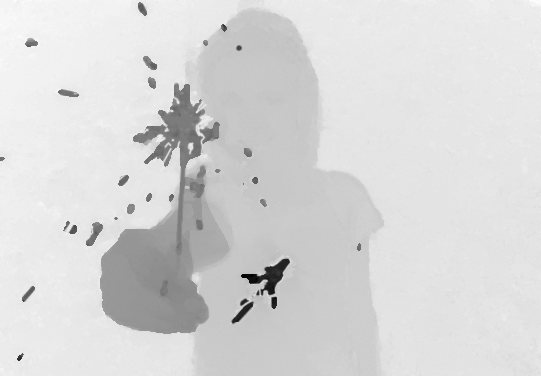 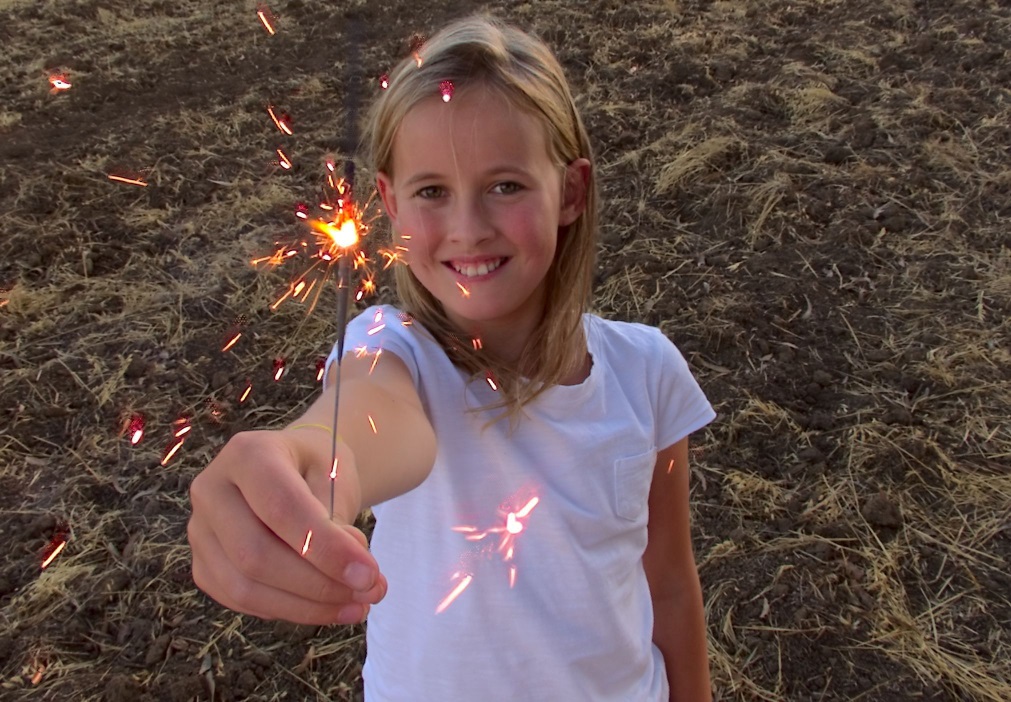 [Speaker Notes: Key message: Applications of light field cameras

(cont) we can use it to change the capture setting and create the well-known refocus effects.

We can also analyze light field to extract the geometry of very challenging scenes, or even dynamics of fluid.

Finally, we can use the light field to correct the aberration distortion in the main lens.

(While the light field camera can enable these applications, it has a few problems. Here we list the top three)]
Top Three Problems of Light Field Cameras
Low Resolution
Low Resolution
Low Resolution
LF camera research ~=Improving spatial resolution
Ng 2006; Veeraraghavan et al 2007; Liang et al 2008; Perez Nava and Luke 2009; Lumsdaine and Georgiev 2009; Perez and Luke 2009; Levin and Durand 2010; Georgiev et al 2011; Bishop and Favaro 2012, Wanner and Goldluecke 2012; Marwah et al 2013; Tambe et al 2013; Venkataraman et al 2013; Shroff and Berkener 2013; Broxton et al 2013; Wetzstein et al 2013; Cho et al 2013; Fiss et al 2014; Boominathan et al 2014; Wei et al 2015
[Speaker Notes: Key message: Low Resolution!

While the light field camera can enable these applications, it has a few problems. Here we list the top three:

The biggest problem is that the resolution is too low.
The second biggest problem is that the resolution is too low, and the third problem, is that the resolution is too low.

The study shows that the output resolution is a tiny fraction of the sensor resolution.

If you look back on the researches of the light field imaging in the last decade, it is more or less equivalent to a war for higher resolution, and the war has not ended yet.]
Resolution Tradeoff
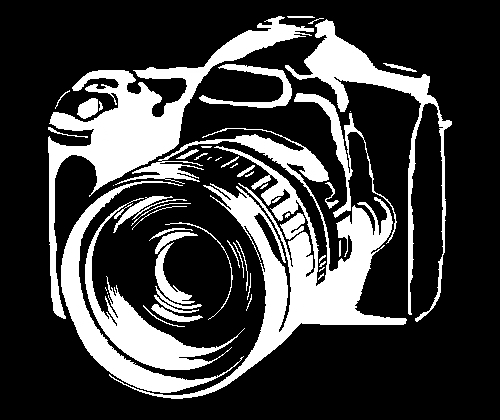 ConventionalCamera
[Speaker Notes: Key message: The main problem of the light field camera

The reason for low output resolution is due to the tradeoff for the angular information.

In a convention camera, each photosensor would integrate all rays into independent pixel values.]
Resolution Tradeoff
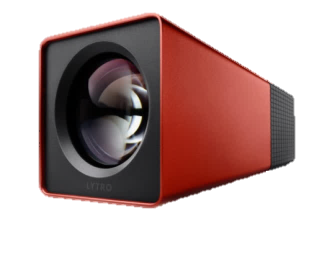 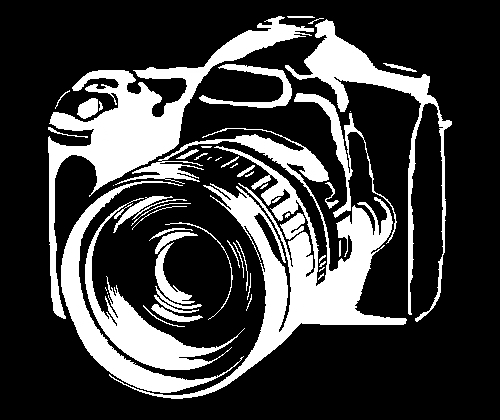 [Speaker Notes: Key message: The main problem of the light field camera

However, in a light field camera, when the rays reach the lenslet, rays for different angles would be grouped separately and reach different pixels.
This gives us the directional information of the light field.]
Resolution Tradeoff
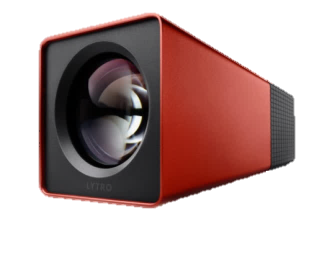 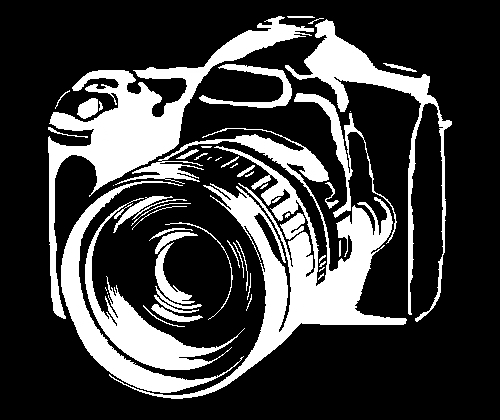 Spatial resolution  #sensor
Spatial resolution#lenslet
Angular resolution1
Angular resolution#sensors / #lenslet
[Speaker Notes: Key message: The main problem of the light field camera

In this setting, the angular resolution is set by the number of sensors under a lenslet, and the spatial resolution would be the number of lenslets, which is usually much smaller than the pixel count.]
#lenslet: 3282
#sensor: 32802
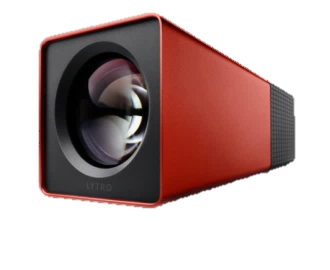 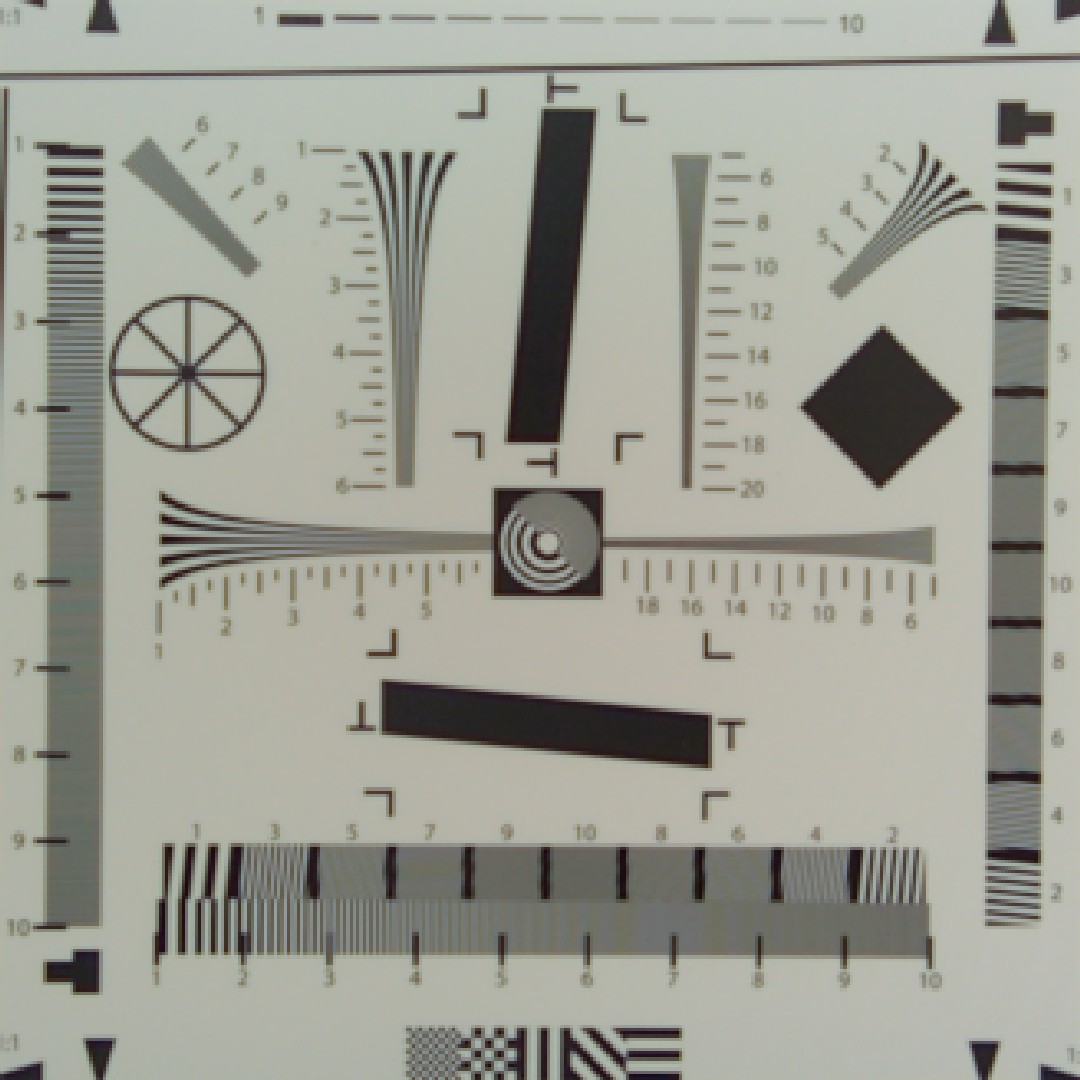 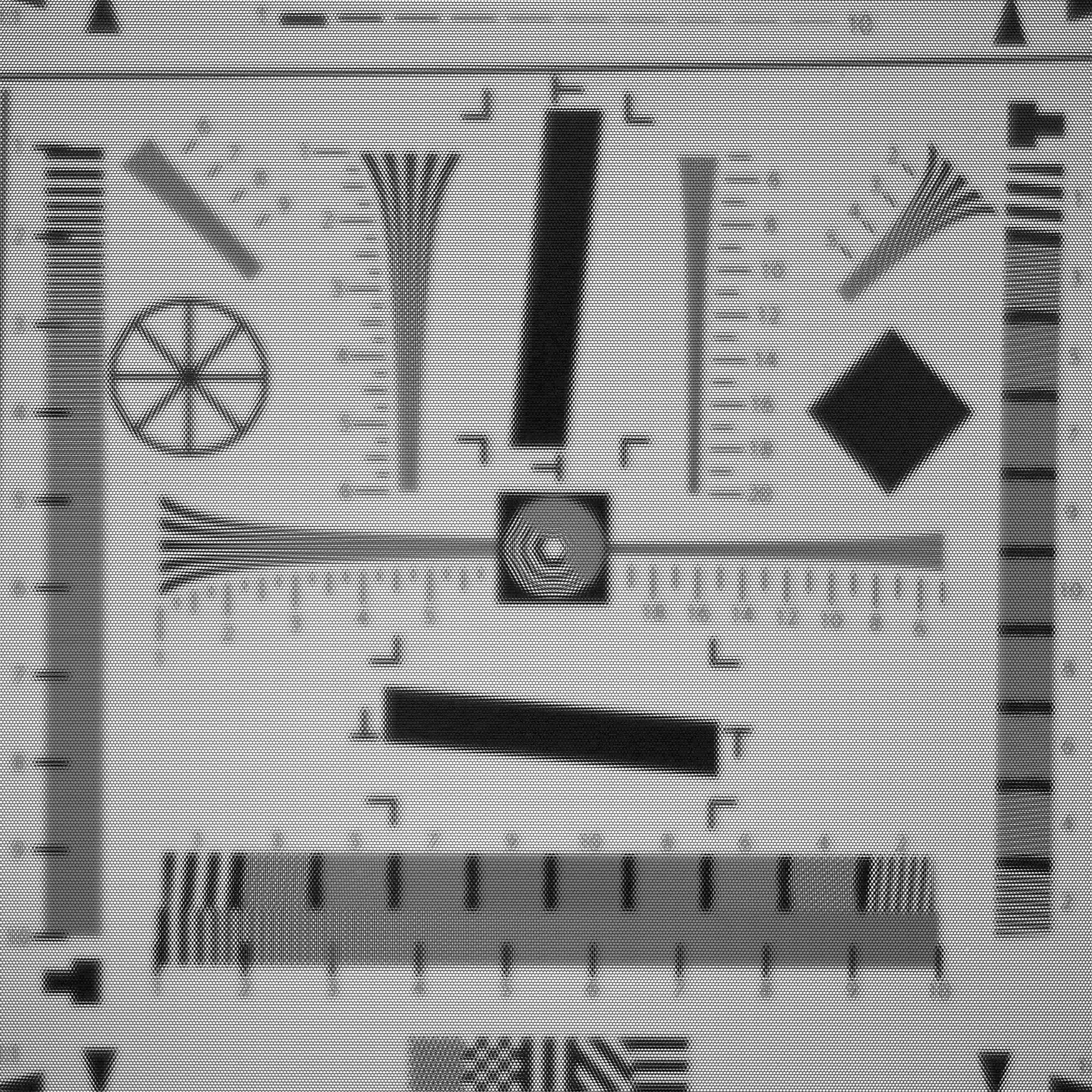 IncorrectModel
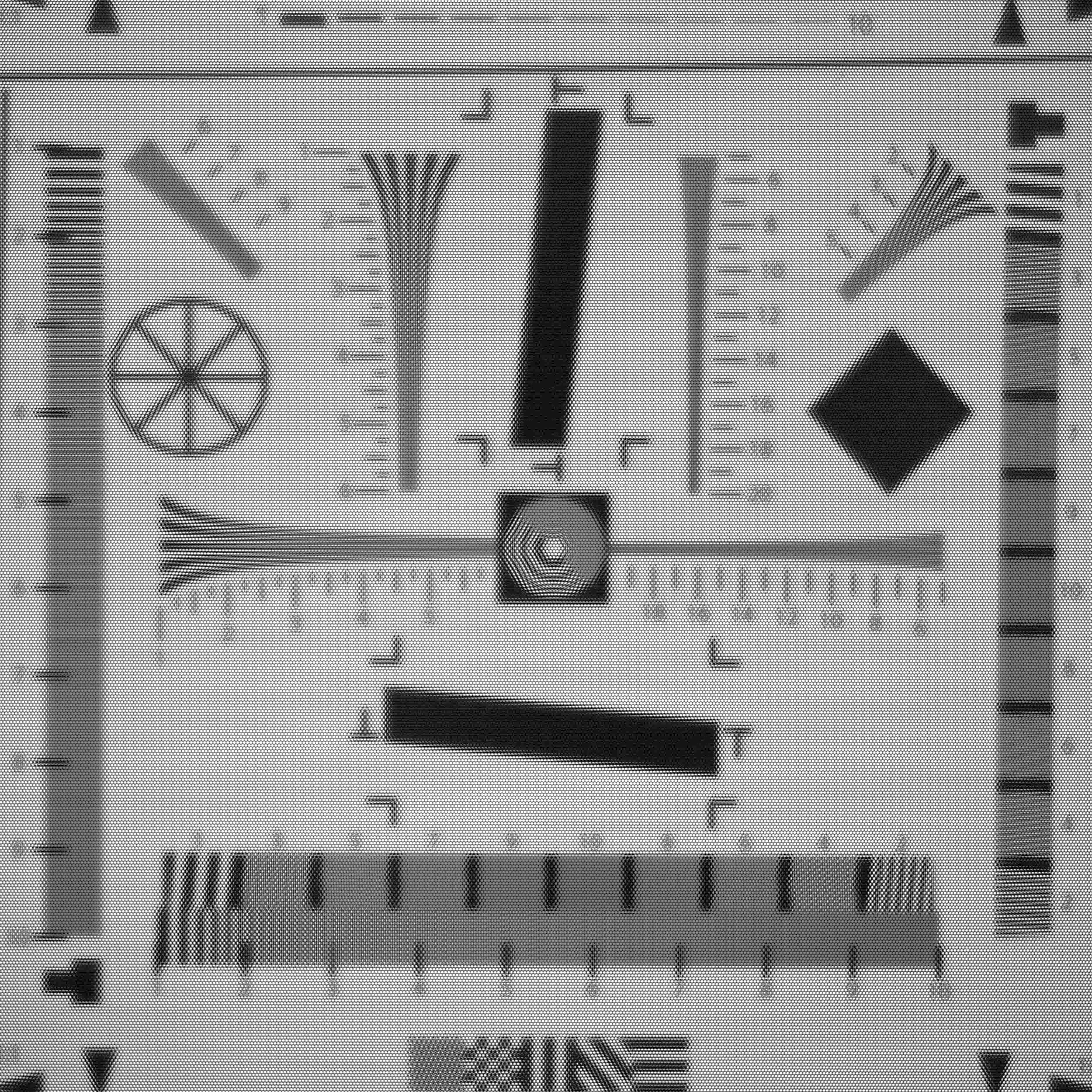 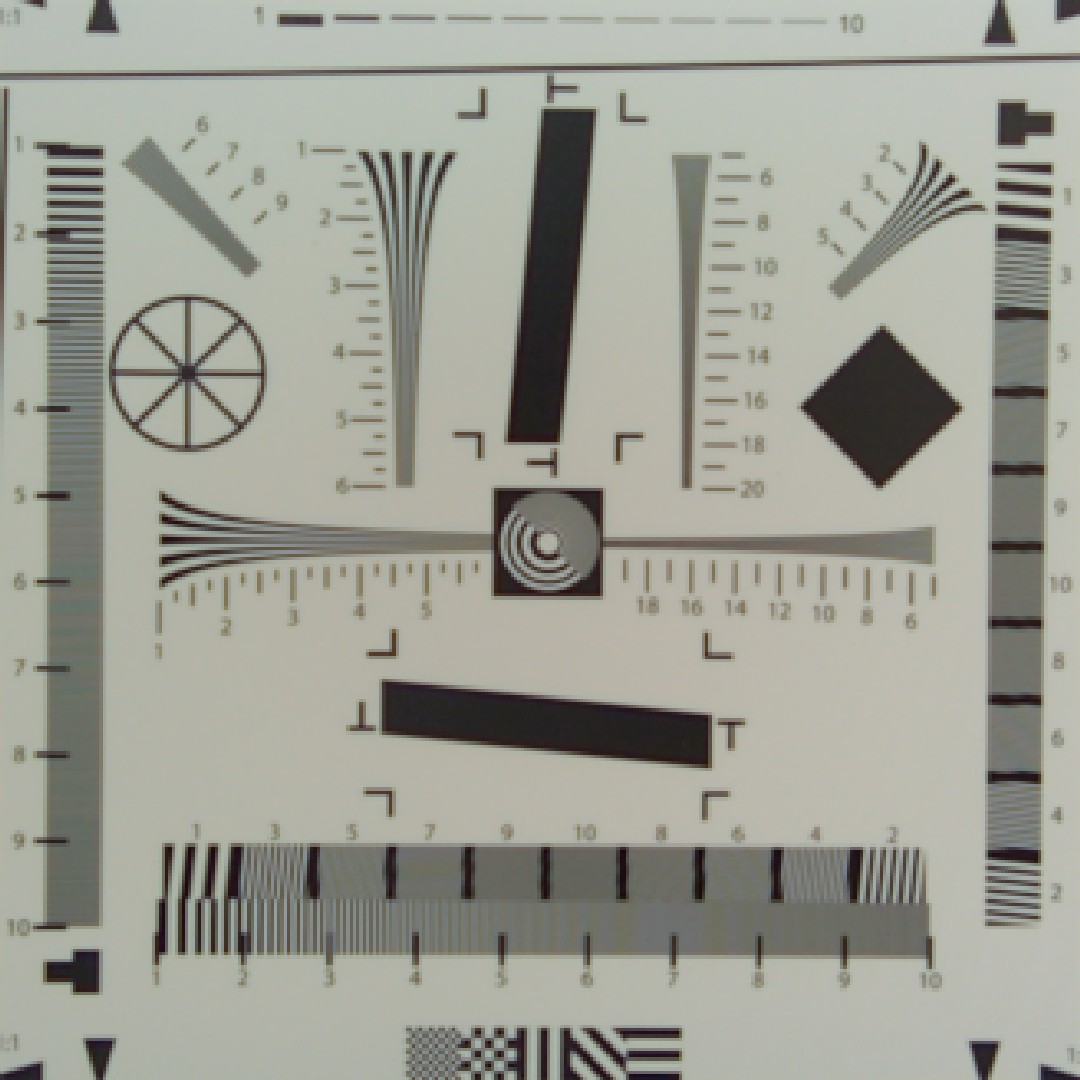 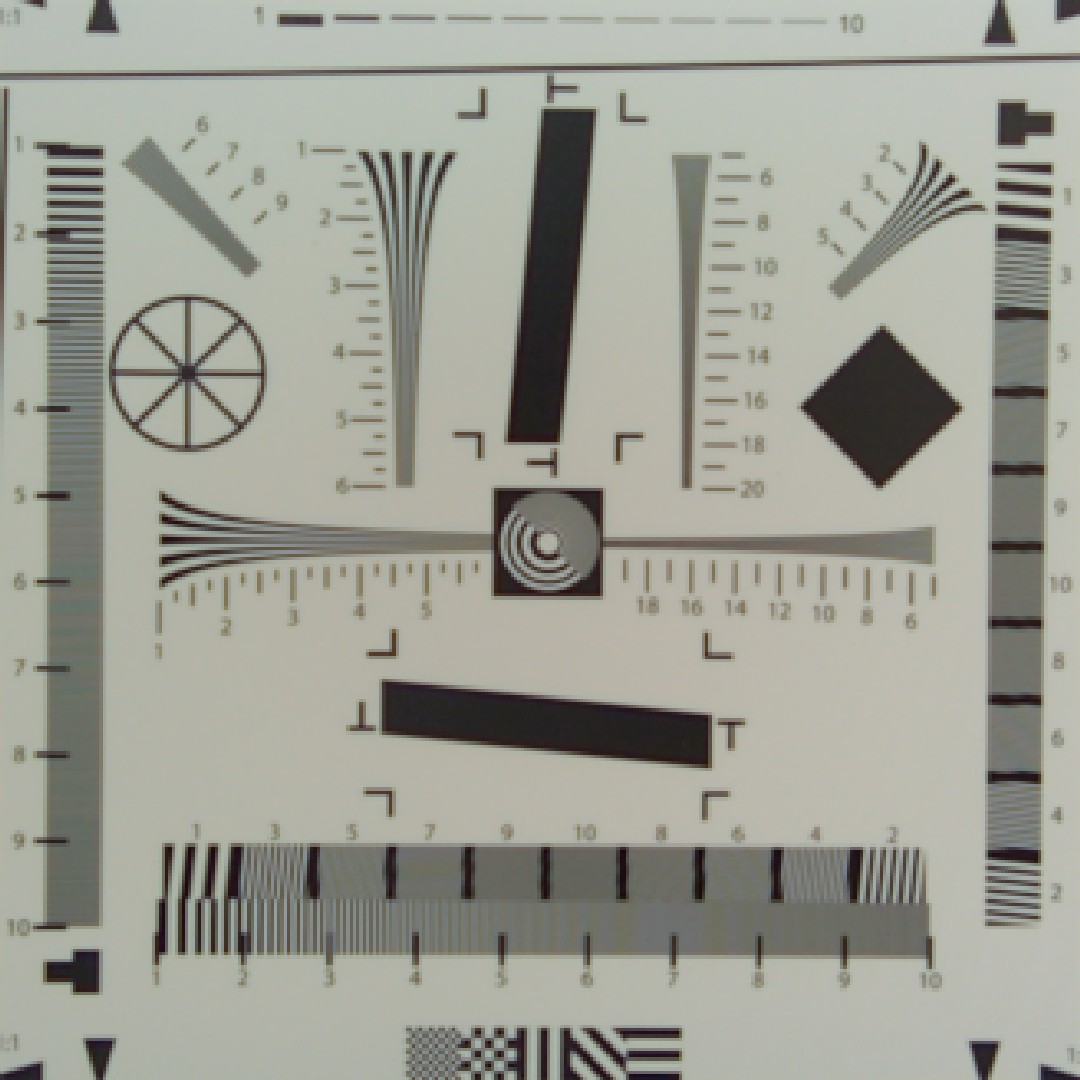 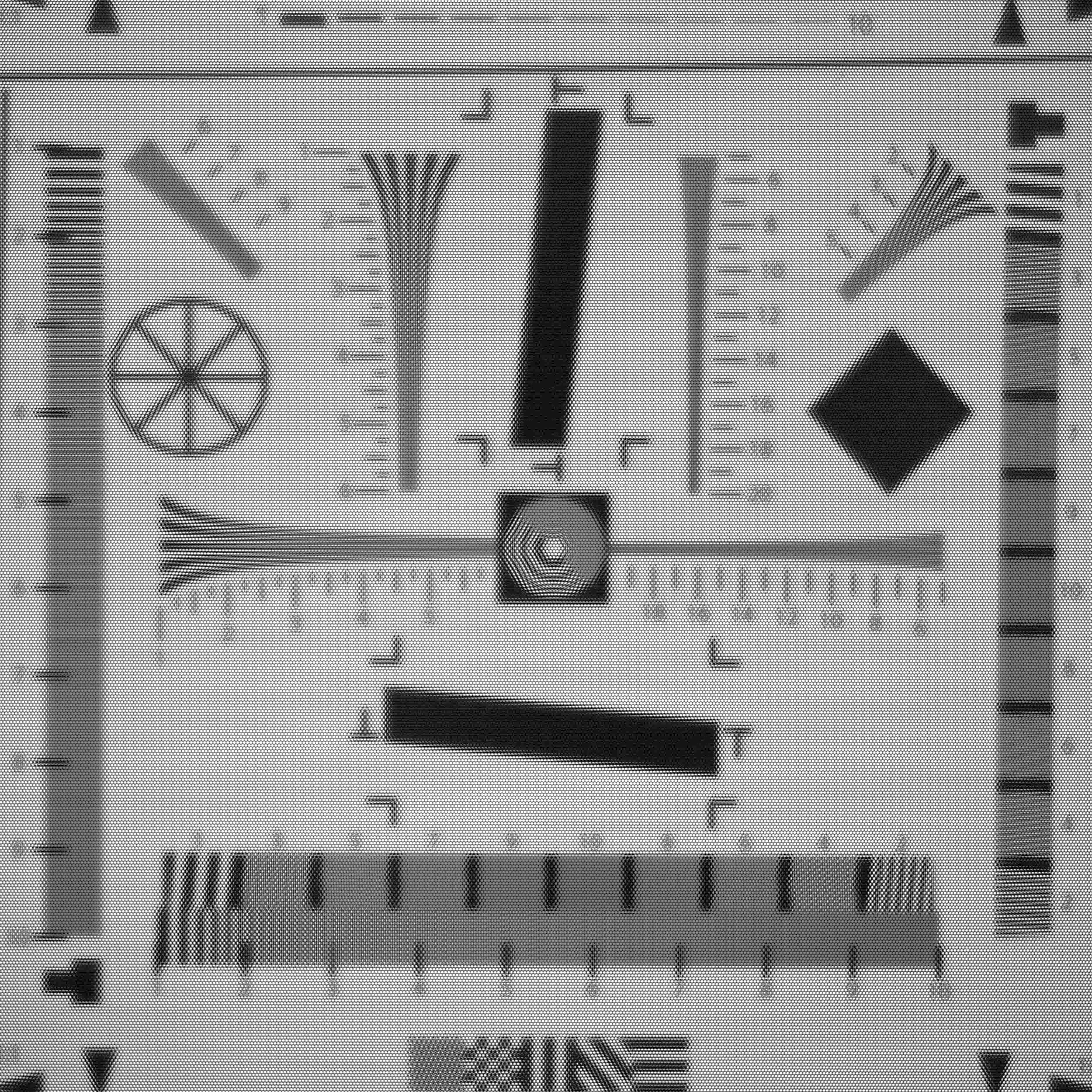 [Speaker Notes: Key message: Resolution from the current theory

For example, in the first Lytro light field camera, each lenslet covers roughly 100 pixels.

With the 11MP sensor, the resolution of the reconstructed image is only 0.1 mega pixel (or 100 kilo pixels), hardly enough for most applications.

However, we find that this is not an accurate claim. The resolution can be much higher than that (cont.)]
#lenslet: 3282
Our rendering: 10802
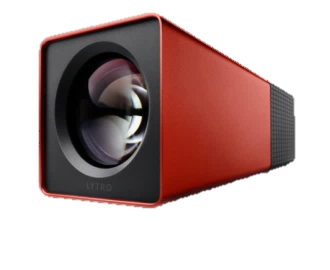 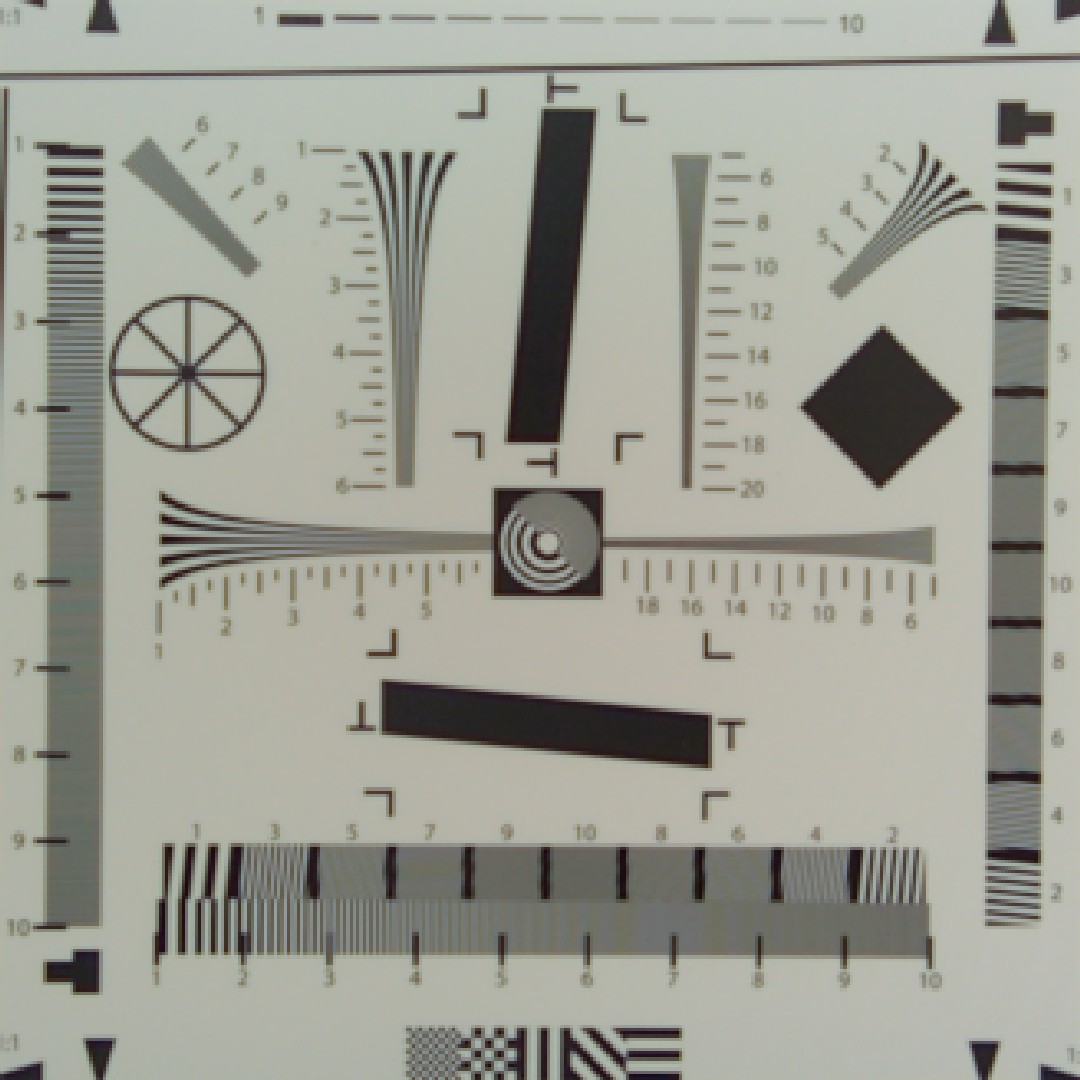 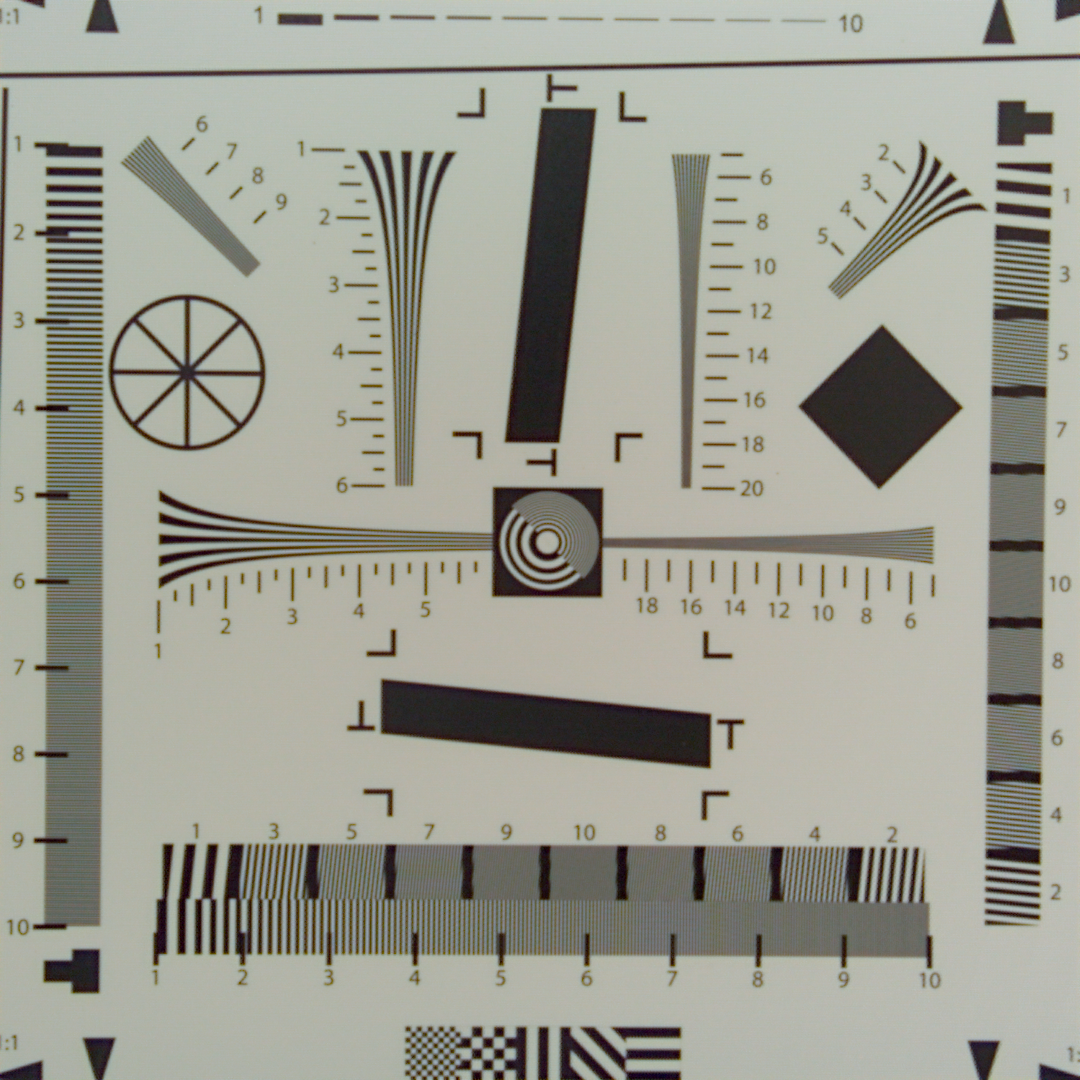 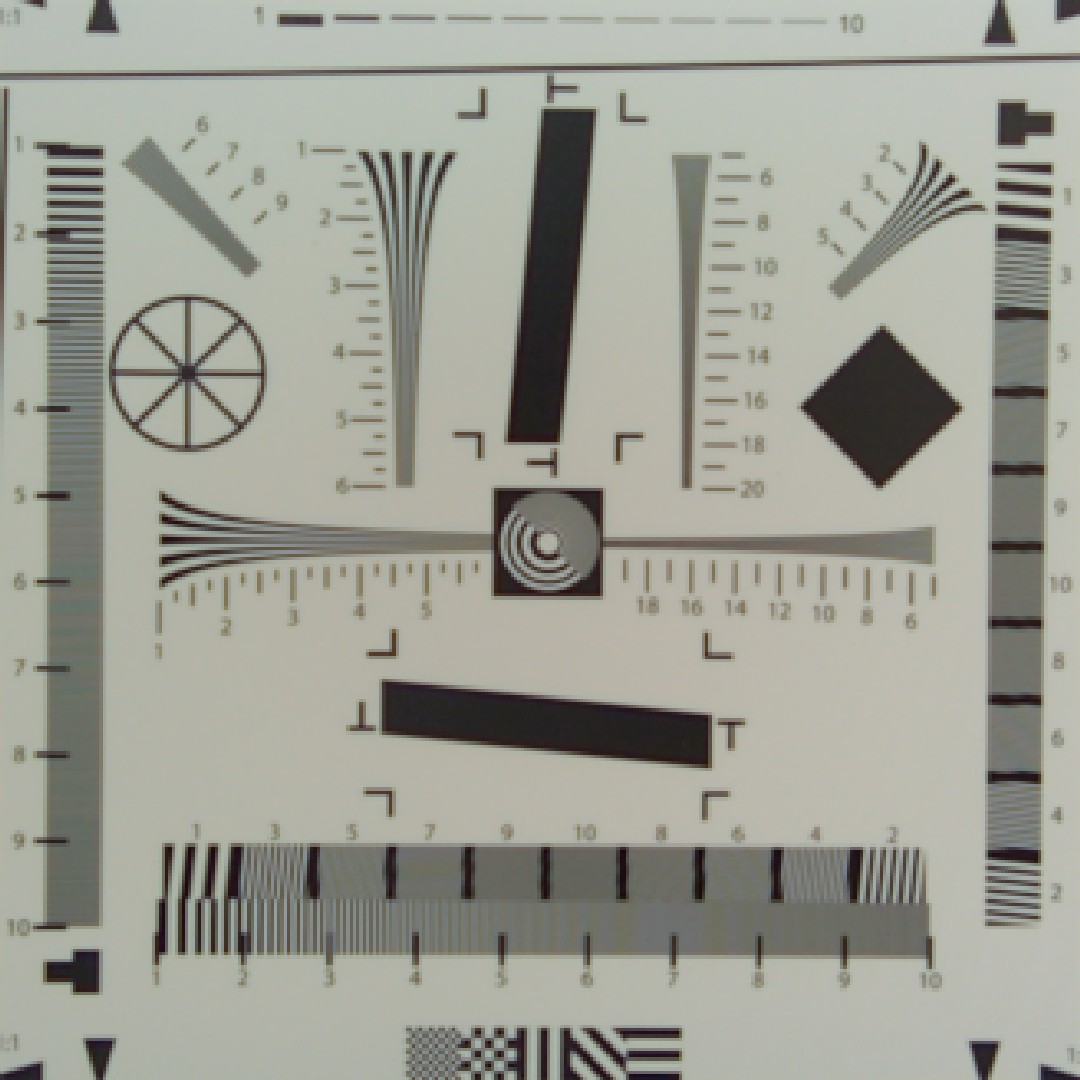 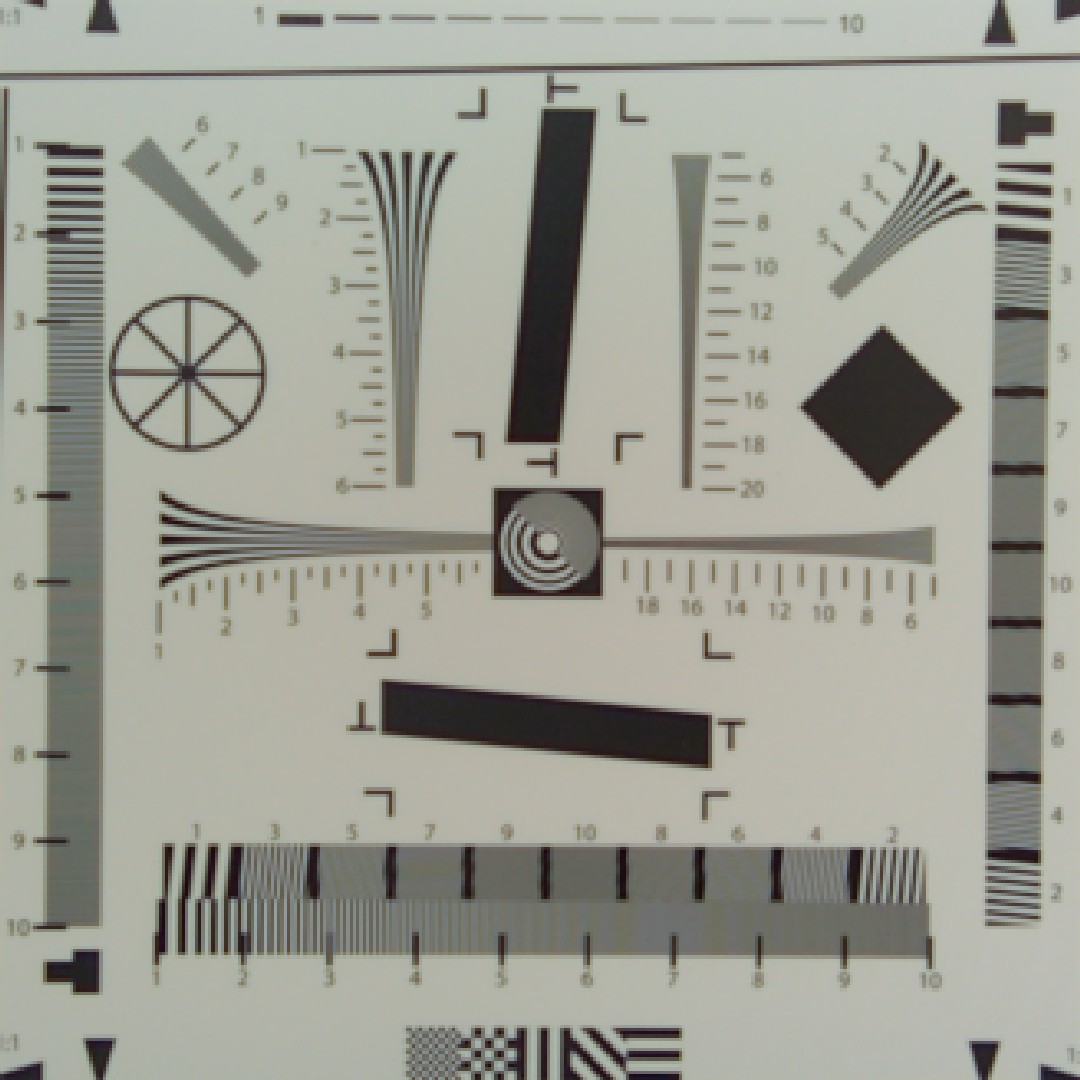 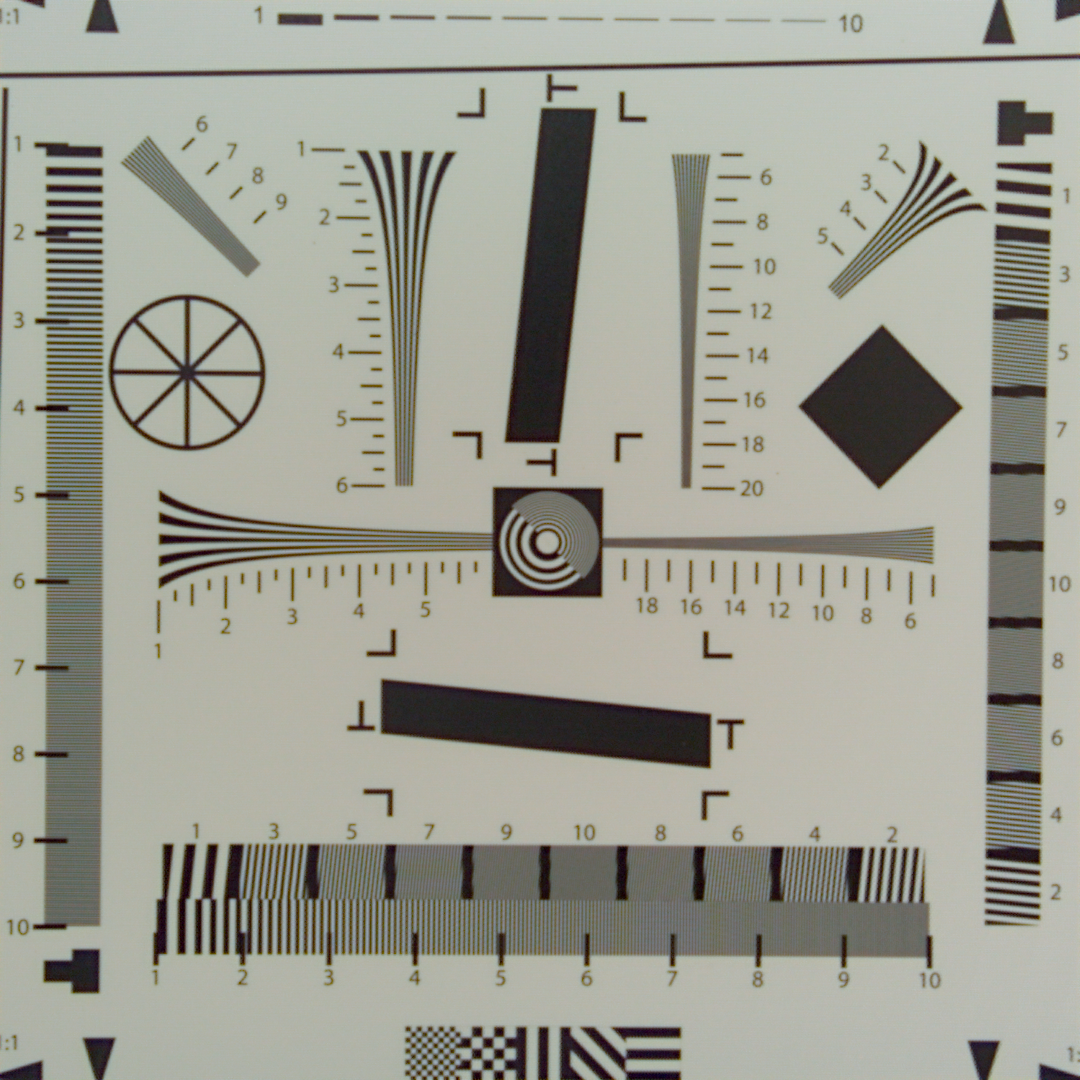 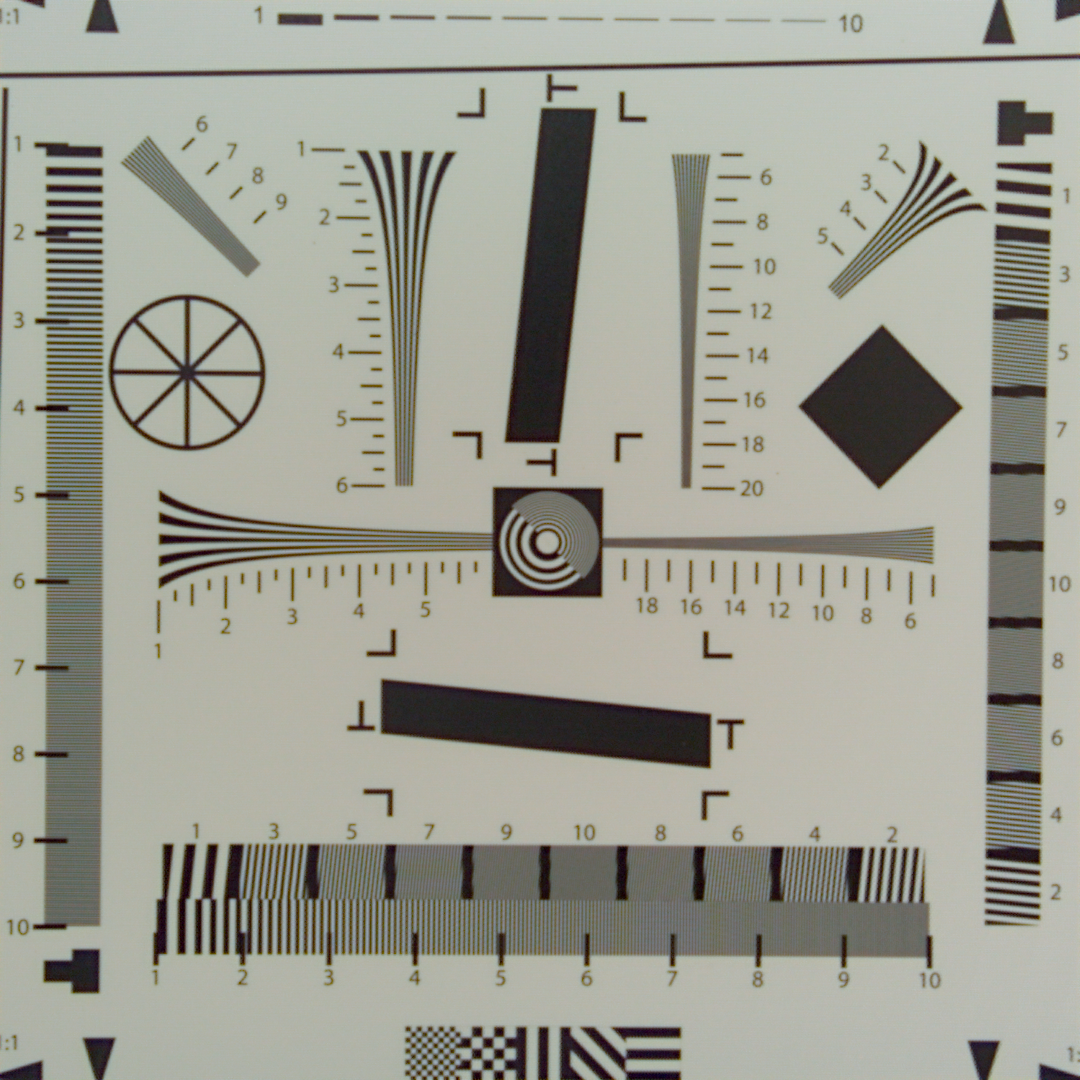 [Speaker Notes: Key message: Resolution from the new theory

(cont.) like the one shown on the right. This image is generated from the same light field, without any deconvolution, texture synthesis, or other enhancement.]
Our rendering: 10802
A new theoretical framework

Why this is possible?
What is the real resolution?
Implications to light field imaging
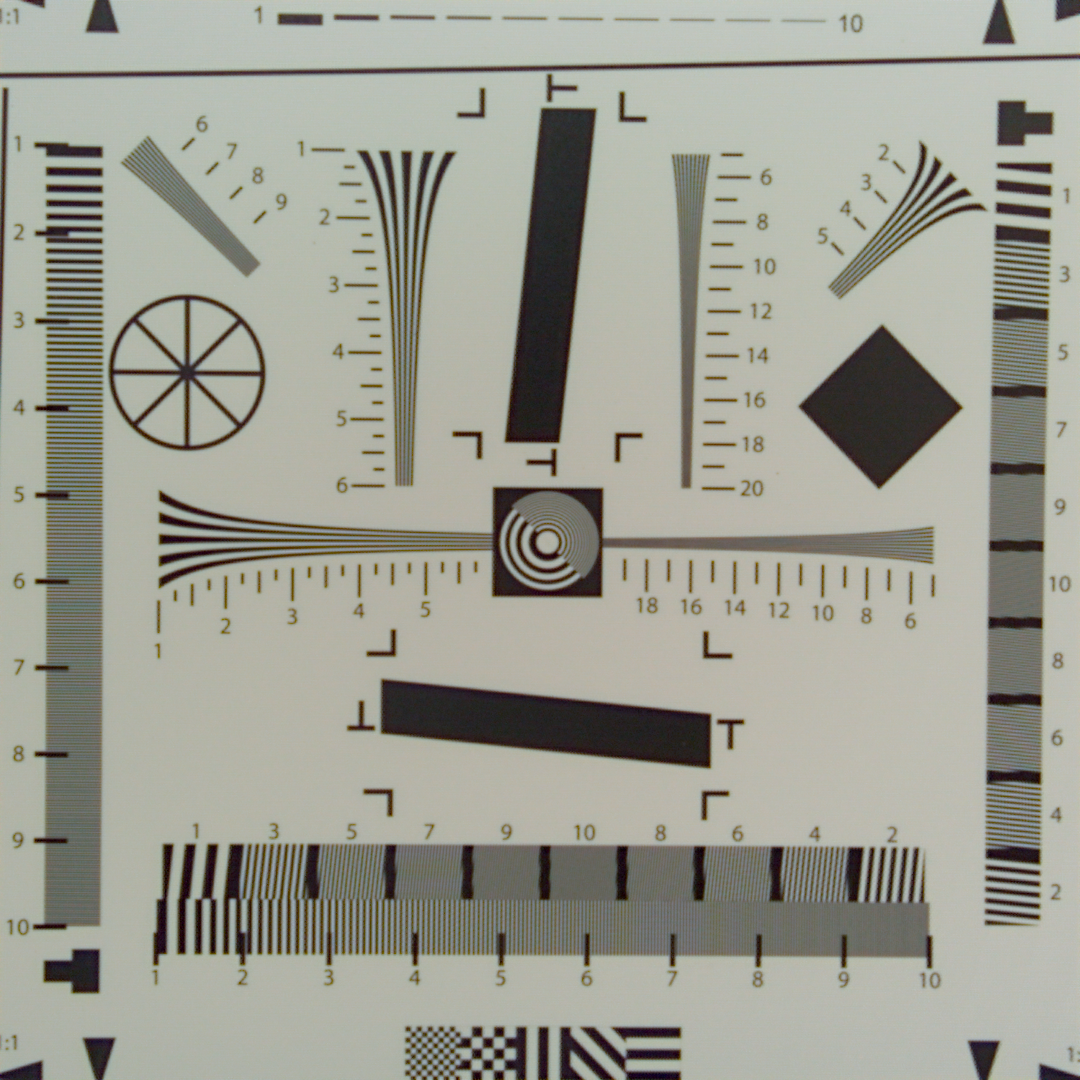 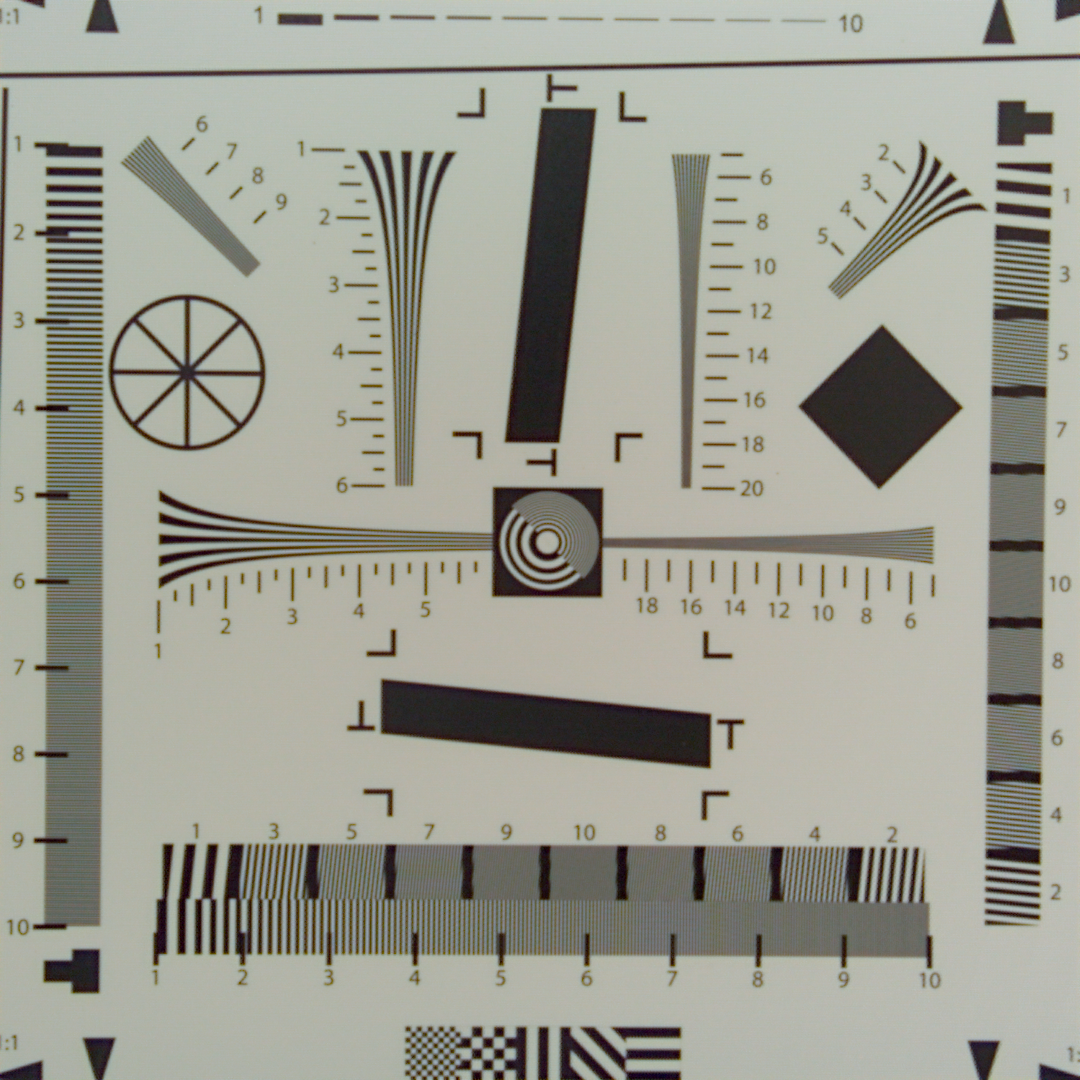 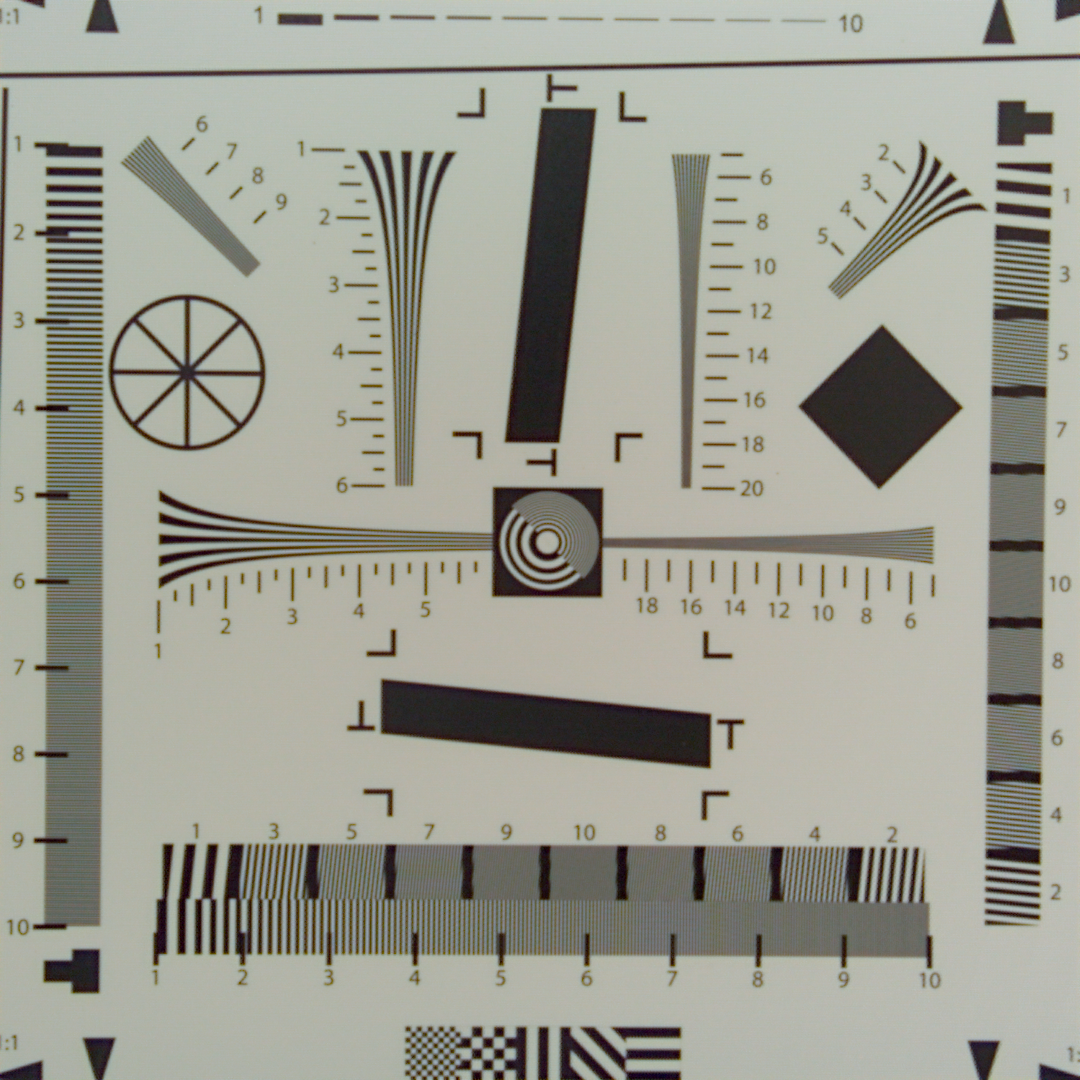 [Speaker Notes: Key message: Resolution from the new theory

This is the main motivation of this work.

We will develop a new theoretic framework to explain: why this is possible?
What’s the real resolution of the LF camera?
And more importantly, what is the implication of our framework to light field imaging.

Note that because the original paper is a little bit lengthy. I will skip many details in the talk, and emphasize the key concepts.]
Light Field of One Ray
u
u
x
x
[Speaker Notes: Key message: First concept

Let’s quickly review the concept of what is a light field and how to capture it.

For a light ray traveling in the space, it can be parameterized by the intersections with two parallel planes, and the coordinate of the interaction points construct a two dimensional space. We can map the ray to a point sample in this space.

In the following I will call the horizontal x domain as spatial domain and vertical u domain as angular domain.]
Light Field of a Point
u
x
[Speaker Notes: Key message: Depth-dependent slope

For a point in the space emitting rays to all directions, the corresponding samples would fall on a straight line in this 2D space.]
Light Field of Many Points
u
x
[Speaker Notes: Key message: Depth-dependent slope

For a scene with many points, each one would map to a straight line in the 2D space.

As we can see, the slope of the line would depend on the depth of the source point.

There is a strong correlation between the scene geometry and the structure of the light field signal, and this property has been utilized in many applications.]
Light Field of Many Points
u
x
[Speaker Notes: Key message: (animation)]
Light Field Spectrum
Ωu
u
Fourier transform
x
Ωx
Slope-Slice Duality
[Chai et al 2000, Ng 2005, Levin et al 2009]
[Speaker Notes: Key message: Depth-dependent slope in the frequency domain

This depth-slope relationship also holds in the frequency domain.

If we perform Fourier transform to the light field on the left, we will find that the spectrum on the right would be the combination of many slices passing through the origin. Each slice holds the energy of lines of certain slope, or objects at certain depth.

(cont, Therefore,…)]
Spectrum Bandwidth
Far
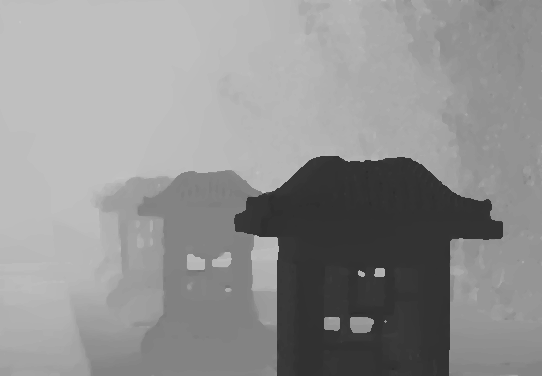 Ωu
Ωx
Depth Map
Near
[Speaker Notes: Key message: Real example and show how the spectrum is limited by the depth range

Therefore, for a scene with a large depth range, its light field spectrum would be the combination of many slices,
and appear like a double wedge, as shown on the right.

The support of the wedge is defined by the depth of the nearest object and the farthest one.

(cont, the goal of the light field camera…)]
Light Field Sampling
Ωu
Ωx
[Speaker Notes: Key message: (animation)]
Light Field Sampling
Ωu
Angular sampling rate
(#lenslet/#sensor)
Ωx
Spatial sampling rate
(1/#lenslet)
[Speaker Notes: Key message: Light field sampling

The goal of the light field camera, is to faithfully sample the light field so it can be reconstructed later.

In the frequency domain, the sampling process would create an impulse array along both dimensions.

Unfortunately, at the current technology, the spatial and angular sampling rate cannot be very high, and thus the spacing between the impulses is quite limited.]
Light Field Sampling
Strong Aliasing 
[Speaker Notes: Key message: Aliasing

The sampling process creates replicas at those impulse, and we can see they all overlap with the original spectrum. This signal mixing would introduce many distortion to the captured light field.]
Solution: Prefiltering
Aliasing Free 
Low Resolution 
[Speaker Notes: Key message: Prefiltering

The typical solution of this problem is to apply a strong prefilter to the signal, and cut out all frequencies above the sampling rate.

While we get aliasing-free data by prefiltering, it also removes most high-frequency information.

This seems to be a very hopeless situation to the light field camera.

However, if we take a closer look to the sampling process, we find this reasoning process is somewhat flawed.]
Local Light Field
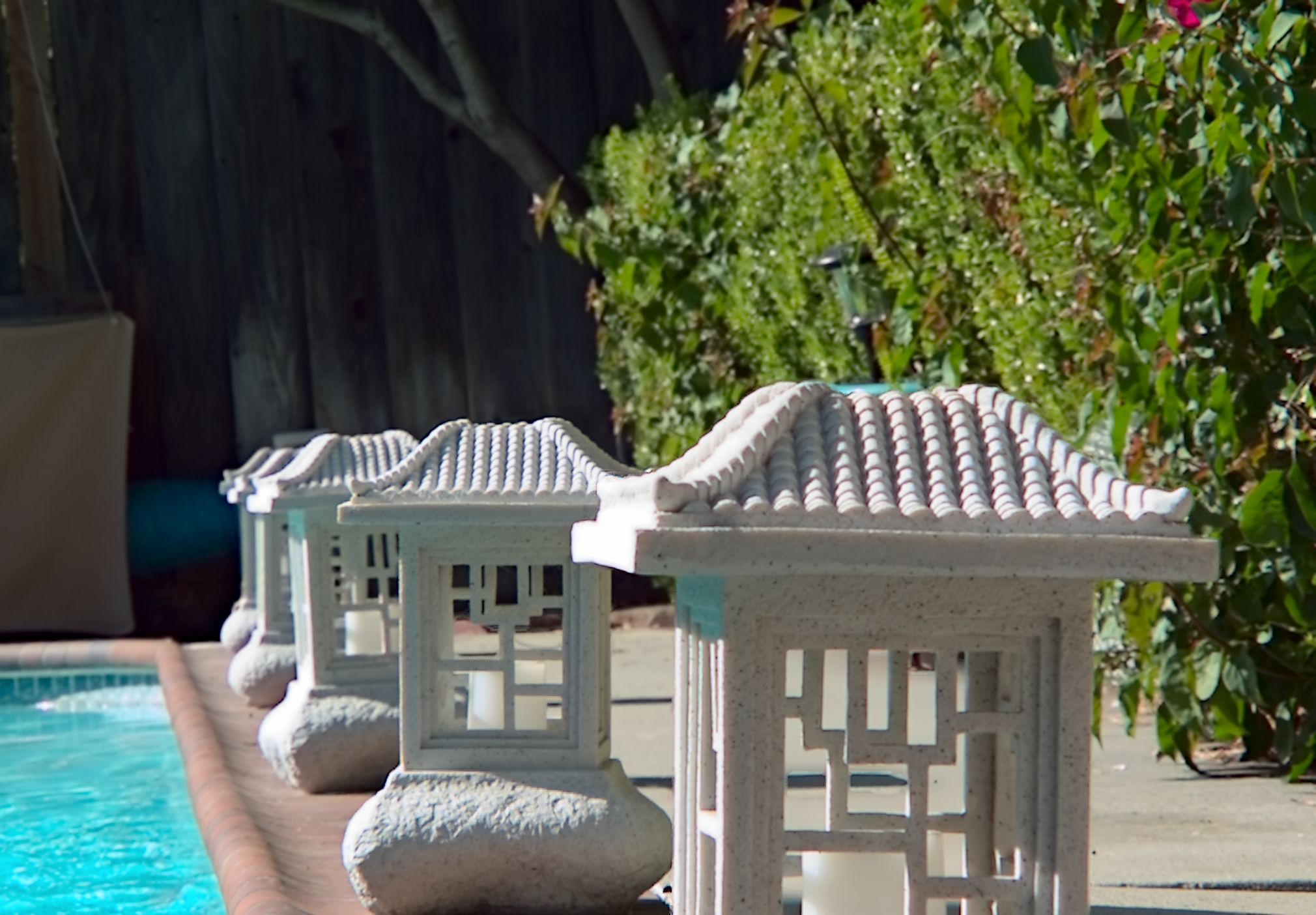 Ωu
Ωx
[Speaker Notes: Key message: local analysis

Let’s take a look at this light field again, but now locally.

If I crop the sensor to only capture a small area of the scene, the local depth range is much smaller than the global one.
By the analysis we’ve described, the wedge-like spectrum of this small area would be much narrower along the angular domain.]
Local Light Field
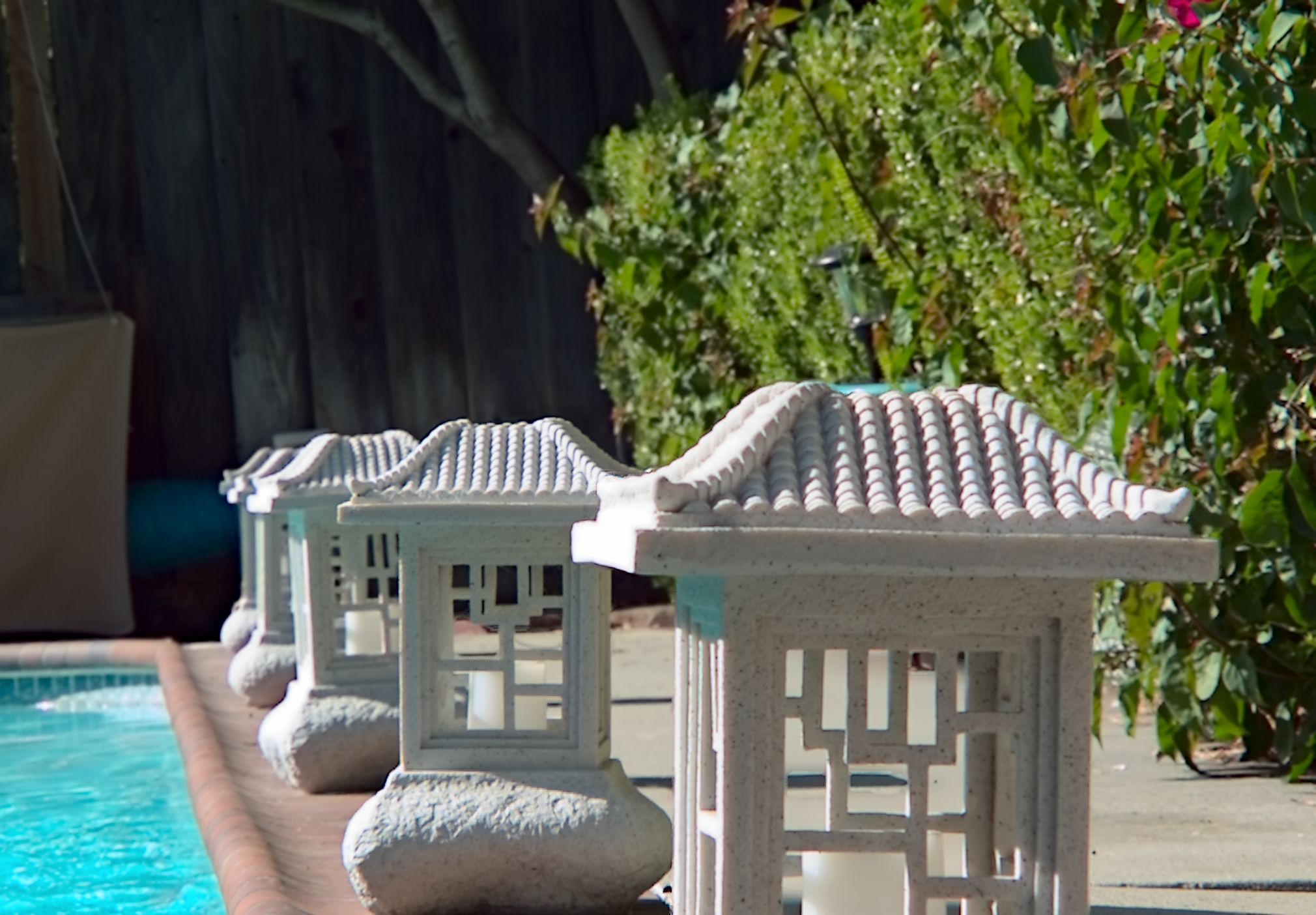 Ωu
Ωx
[Speaker Notes: Key message: local analysis, another example

If we pan this small light field camera to look another small region, we get the same behavior.

The depth range is small, the double-wedge is narrower, but now with a different slope.

(cont, Now the light field camera performs sampling…)]
Local Light Field
Ωu
Ωx
[Speaker Notes: Key message: (animation)]
Sampling Local Light Field
No Aliasing!!!
[Speaker Notes: Key message: No overlap!

Now the light field camera performs sampling, with the same sampling rate, and one interesting thing happens.

As you can see, while the light field is not bandlimited, there is no frequency mixing at all. No signal is corrupted due to undersampling.

So what does this mean to us?]
Under-sampled light field can be aliasing-free
No-Aliasing 
[Speaker Notes: Key message: State the key implications

First, this means even when the light field camera is undersampling the light field, the captured data can still be aliasing free.
You do not need to perform any sort of anti-aliasing filter in processing.

The key is to analyze and process the light field locally.

If we only process the samples from a narrower depth range, why do we have to worry about the global spectrum?]
Under-sampled light field can be aliasing-free
Aliasing condition is depth-dependent
No-Aliasing 
Aliasing 
[Speaker Notes: Key message: State the key implications

Second, aliasing can still happen, but when it happens is depth-dependent.
The local region with small depth range, may or may not have aliasing, depending on its average depth.]
Under-sampled light field can be aliasing-free
Aliasing condition is depth-dependent
Prefilter profile matters
Higher resolution
Lower resolution
[Speaker Notes: Key message: State the key implications

Finally, this also means if the sampling rate is not the limiting factor, the shape, or bandwidth, of the prefilter becomes an important one.

For two light field cameras with identical sampling rate, but different prefilter, they can have very different output resolutions.

Notice all these implications have been observed in the light field cameras on the market.

We can reconstruct aliasing free high resolution image from light field, as shown earlier.]
Prefilter Modeling
[Speaker Notes: Key message: Highlight

So it becomes obvious that we have to model the prefilter to understand the true resolution limitation, which is the second part of our work.]
Goal
Texture at a known depth
Sensor values inthe light field camera
?
[Speaker Notes: Key message: Definition of prefilter model

Specifically, we like to know that given a textured surface, how the rays emitting from the surface would interact with the light field camera, and eventually map to the pixel value.]
Light Transport Formulation
Expectation:
Non-bandlimited
Hardware-dependent
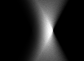 Prefilter
Texture
Pixel
See details in the paper
[Speaker Notes: Key message: Definition of prefilter model

Generally, this mapping is a linear process. 

A pixel value can be formulated as the texture weighted by a prefilter kernel and integrate over the entire surface.

What we want to see is, if the prefilter is not bandlimited, and how it changes with the camera parameters.]
Surface
Existing prefilter model
Depth-independent
Spatially-invariant
Match the lenslet density
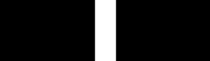 Depth
Lensletdiameter
[Speaker Notes: Key message: Old model

Before we proceed. Let’s see what has been done before.

In previous work, people have model the prefilter as a fixed function. It does not change with depth, it is spatially invariant.

Also, its bandwidth matches the lenslet density and perfectly bandlimits the light field.]
Parameters
Main lens
#F, focal length
[Speaker Notes: Key message: Key parameters of the scene and light field camera

In our formulation, we consider all adjustable parameters in the light field camera and scene (in the geometric optics setting).

We consider the f-number and focal length of the main lens.]
Parameters
Textured object
distance to lenslet
[Speaker Notes: Key message: Key parameters of the scene and light field camera

The depth of the textured surface]
Parameters
Lenslet array
#F, spacing, focal length…
[Speaker Notes: Key message: Key parameters of the scene and light field camera

The focal length, f-number of the lenslet and the spacing between them.]
Parameters
Sensor array
spacing, distance to lenslet
[Speaker Notes: Key message: Key parameters of the scene and light field camera

For the sensor array, we also consider its density and distance to the lenslet.

Moreover, here we find a few key parameters are ignored in previous studies.]
Photosensor Model
Finite Active Area
Small sensing area
Large sensing area
[Speaker Notes: Key message: Spatial coverage

First, the digital CMOS or CCD sensors have finite sensing areas.
The rays hitting the sensor may not always contribute to the pixel value.]
Photosensor Model
Non-uniform Angular Sensitivity
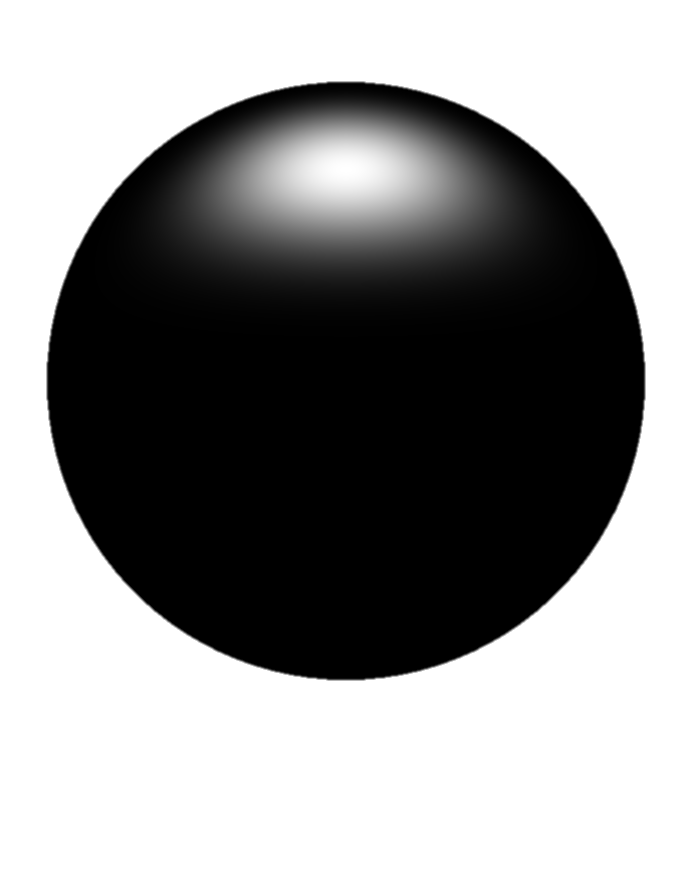 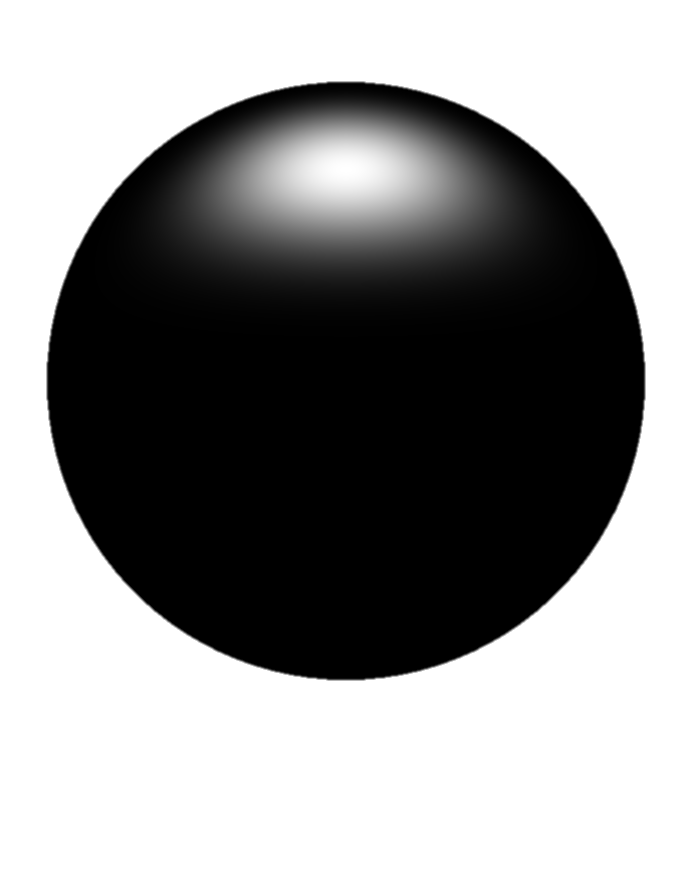 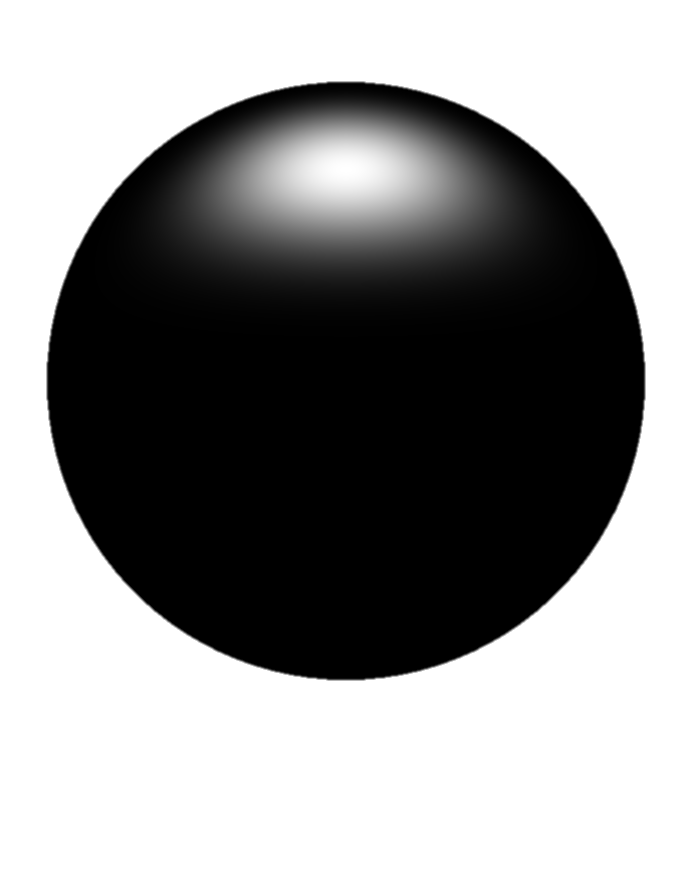 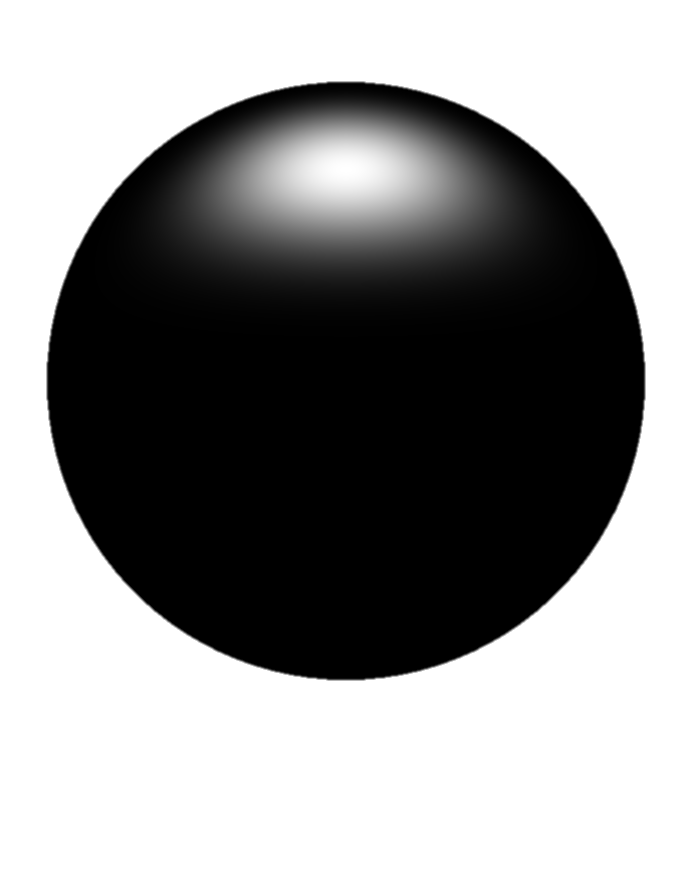 Picky sensitivity
(glossy)
Uniform sensitivity
(diffuse)
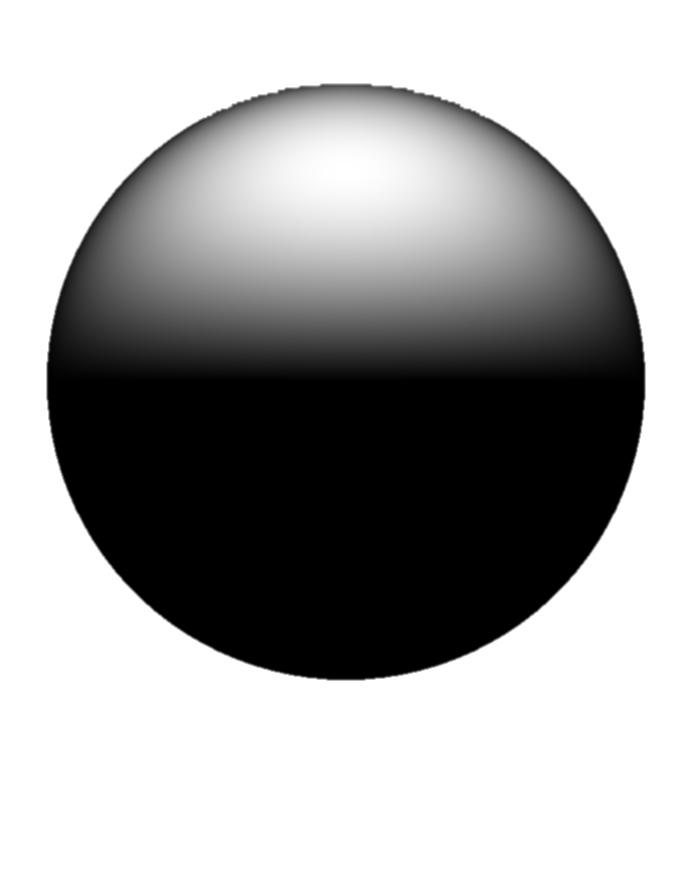 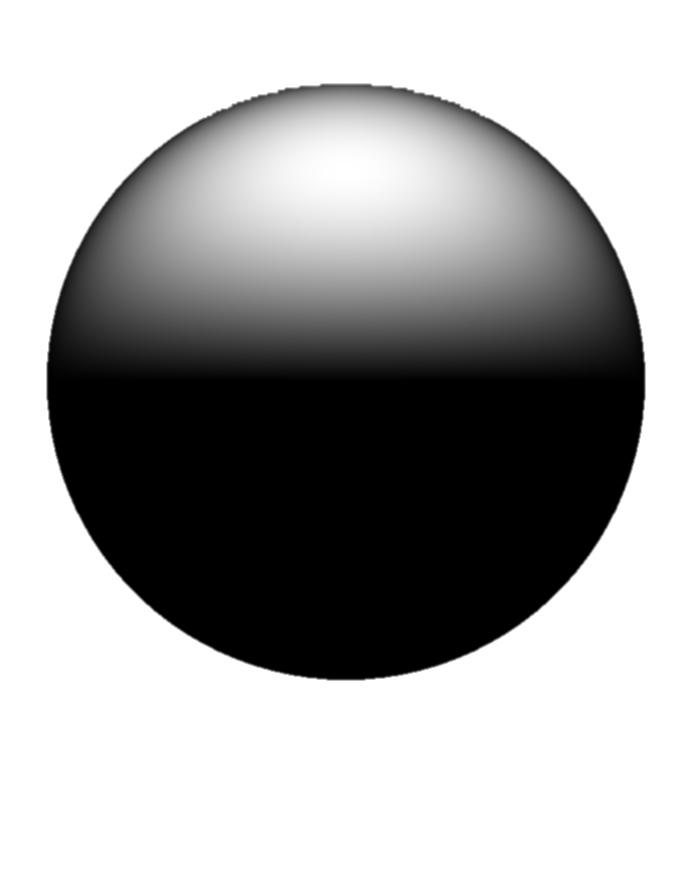 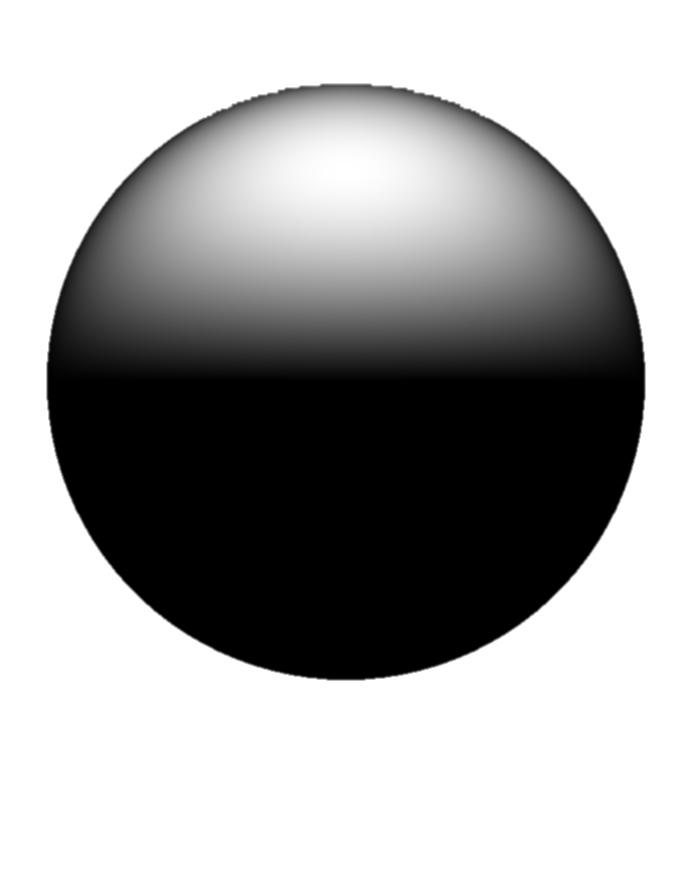 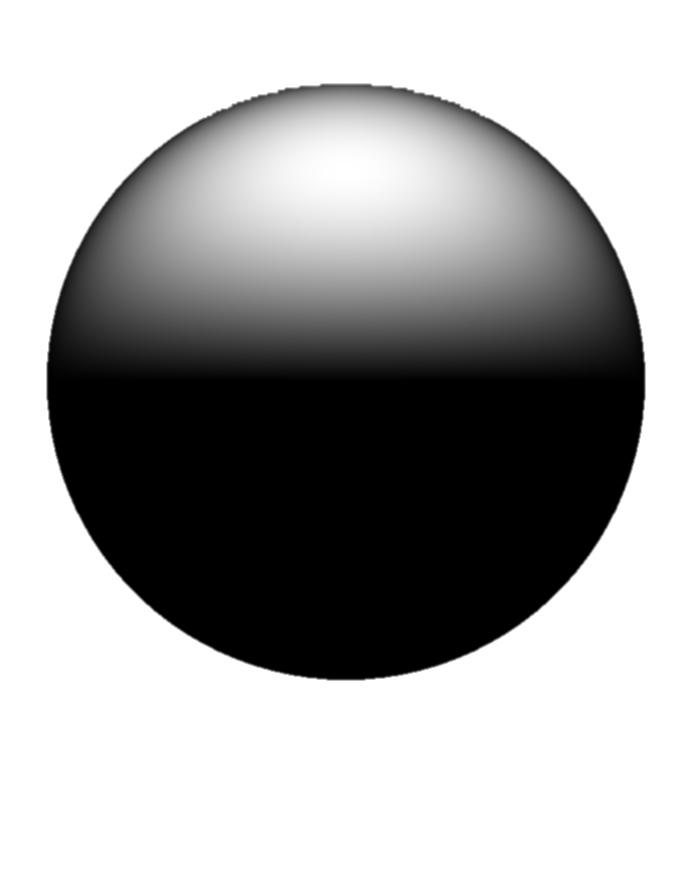 [Speaker Notes: Key message: Angular coverage

Second, the sensor actually has strong variation in the angular sensitivity.

We find these spatial and angular sensitivity variation can have very large impact to the prefilter.]
Uniform
Angular sensitivity
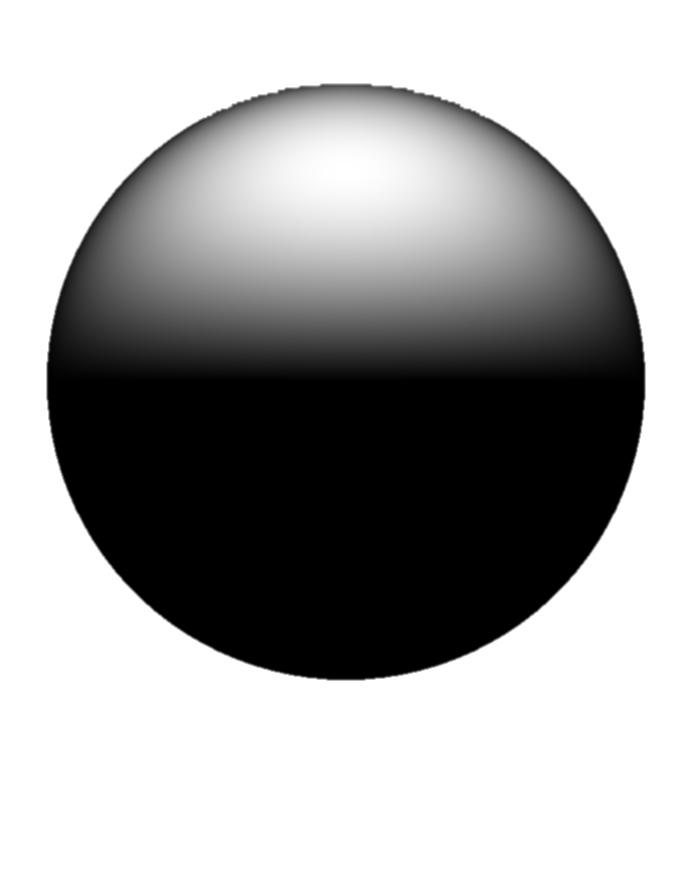 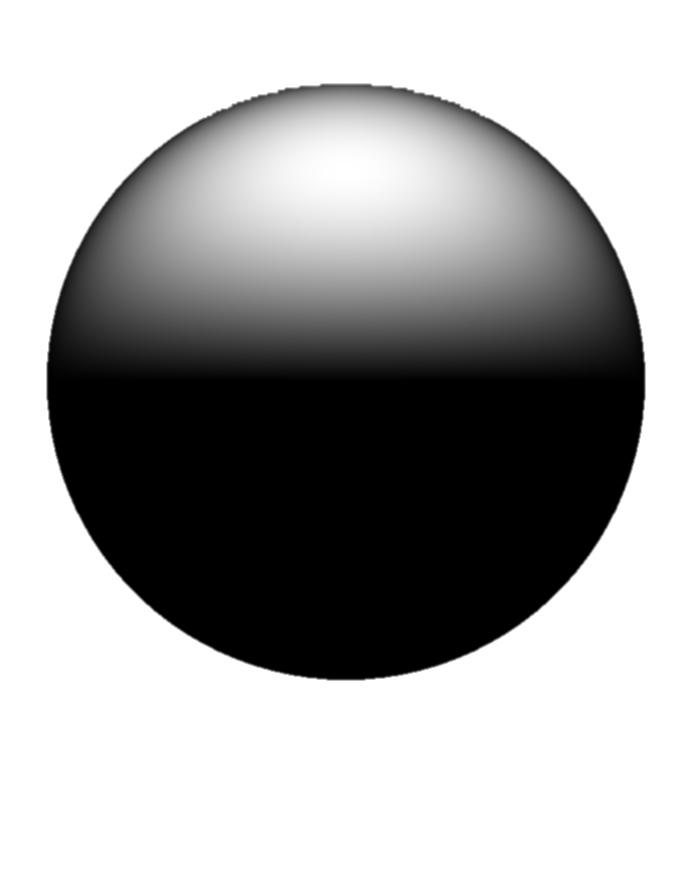 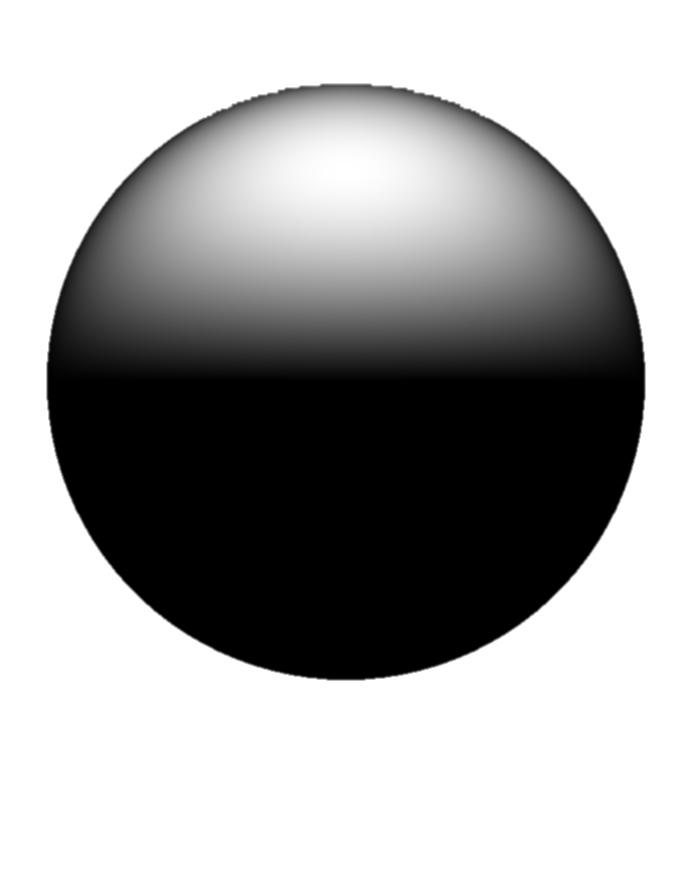 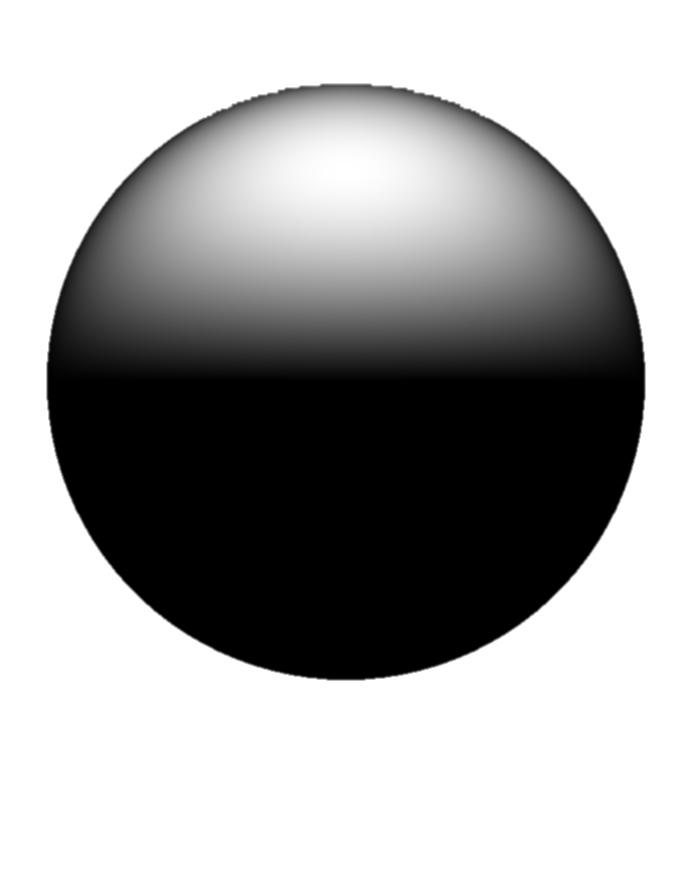 [Speaker Notes: Key message: Angular coverage example

For example, if the angular sensitivity is uniform, all rays hitting the sensor would contribute equally.]
Uniform
Picky
Angular sensitivity
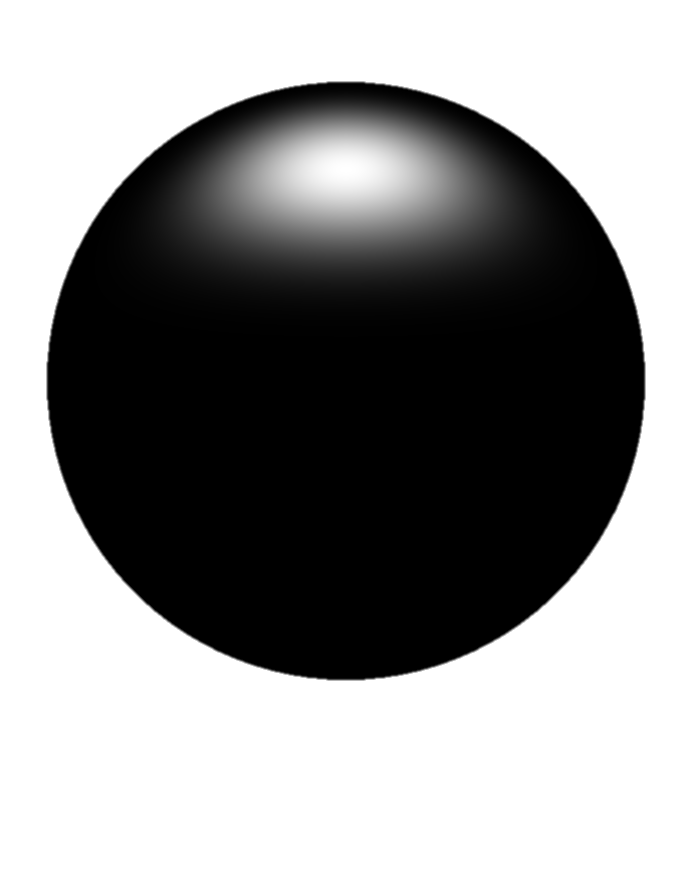 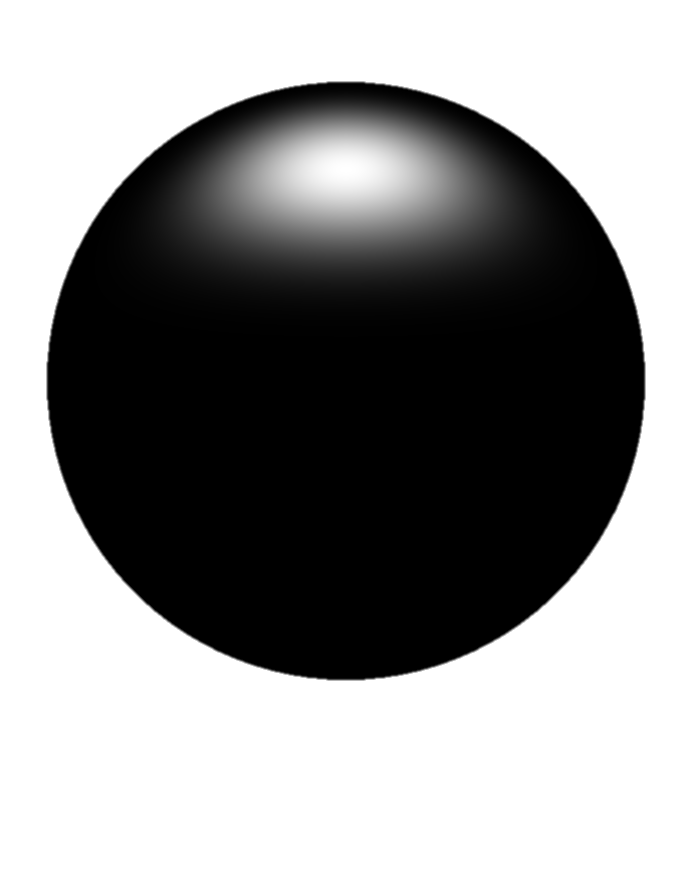 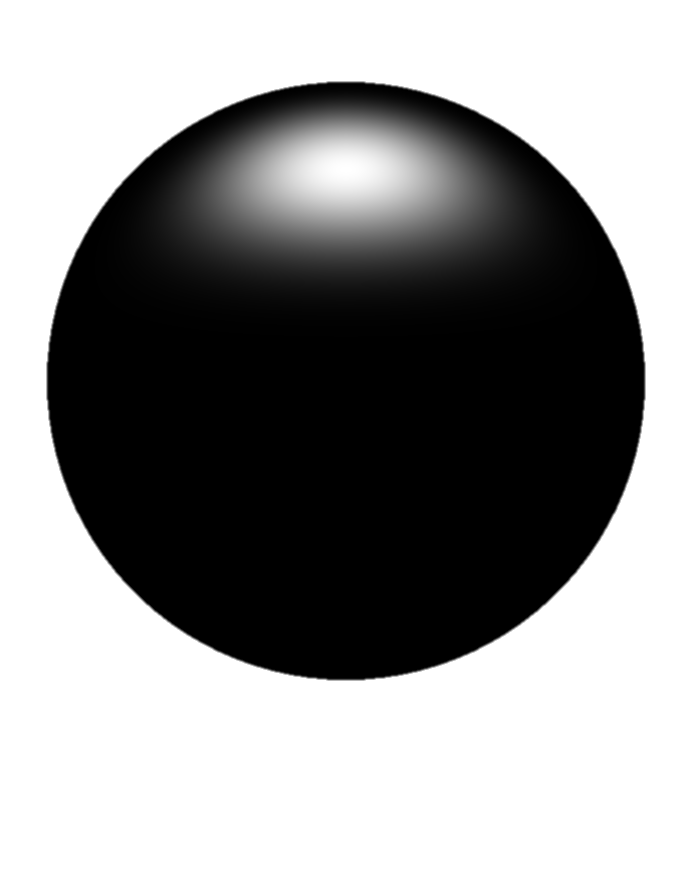 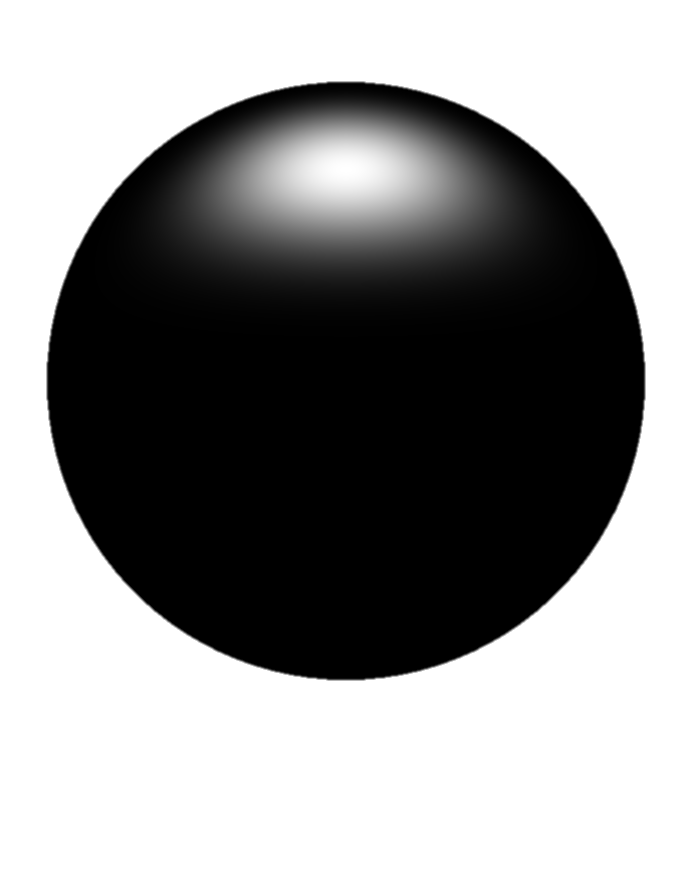 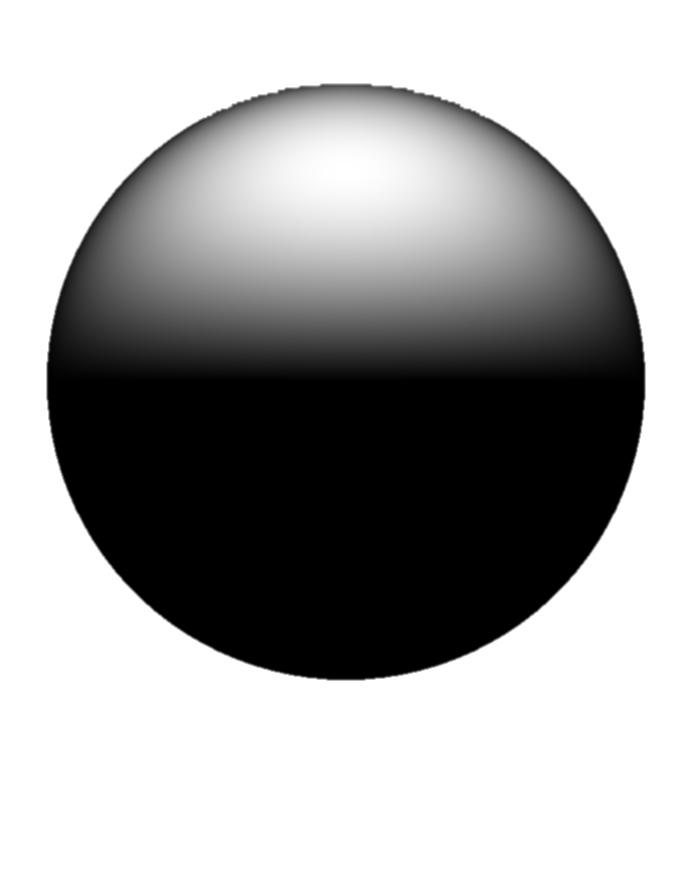 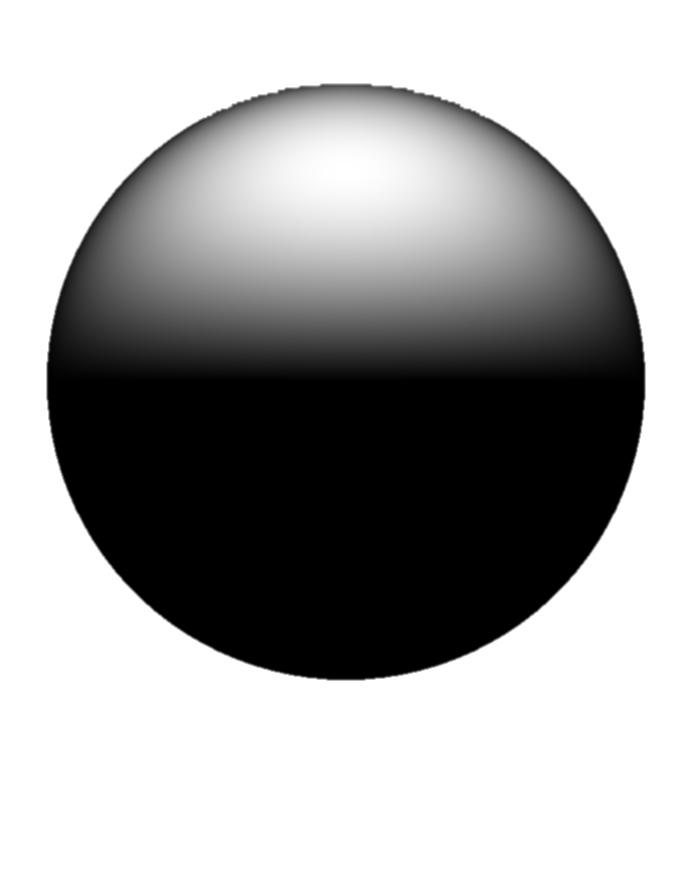 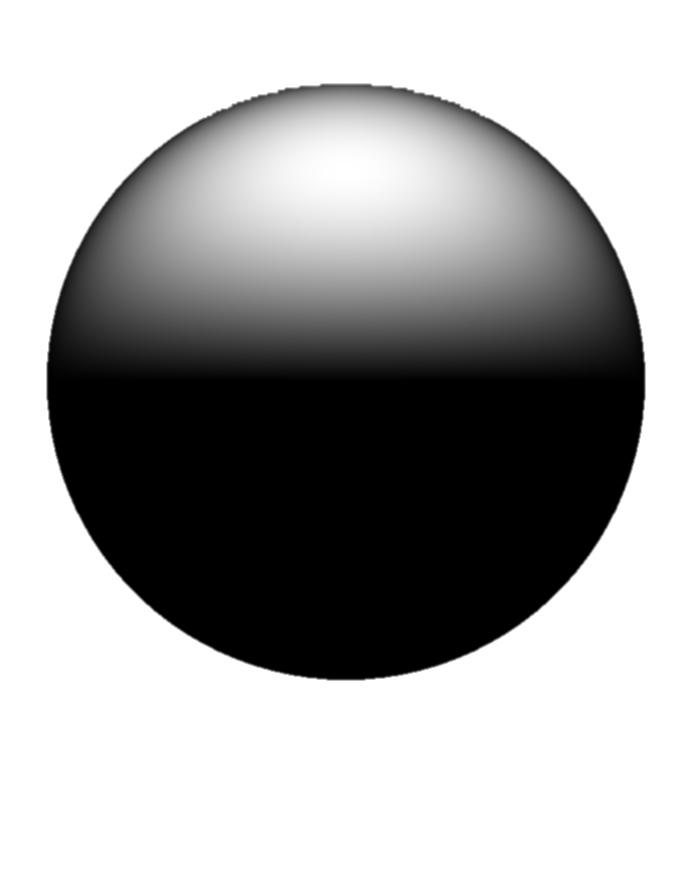 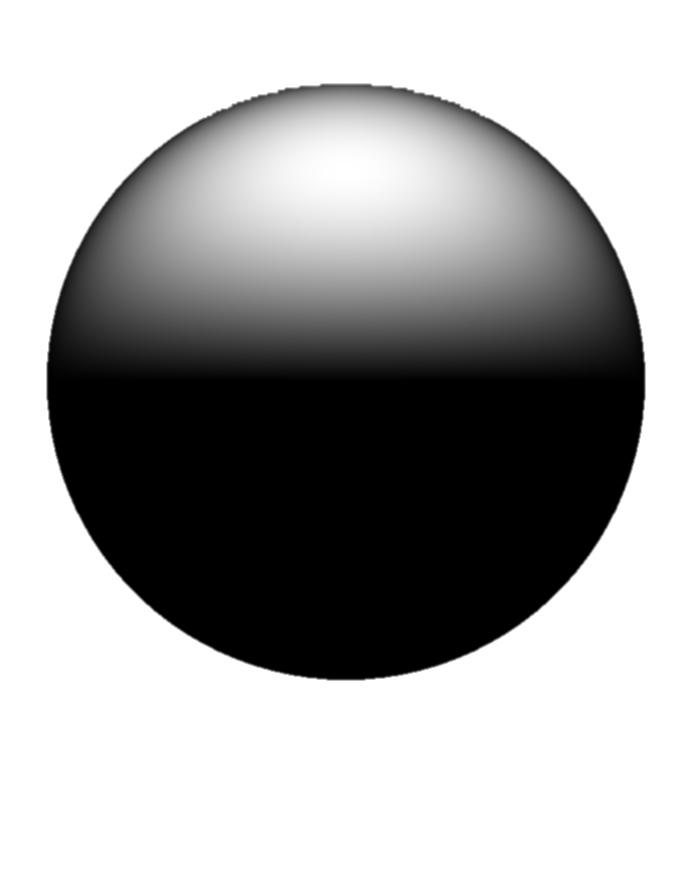 [Speaker Notes: Key message: Angular coverage example

However, if the sensor is more “picky” in directions, the rays would be attenuated before converting to the electronic signal.]
Uniform
Picky
Angular sensitivity
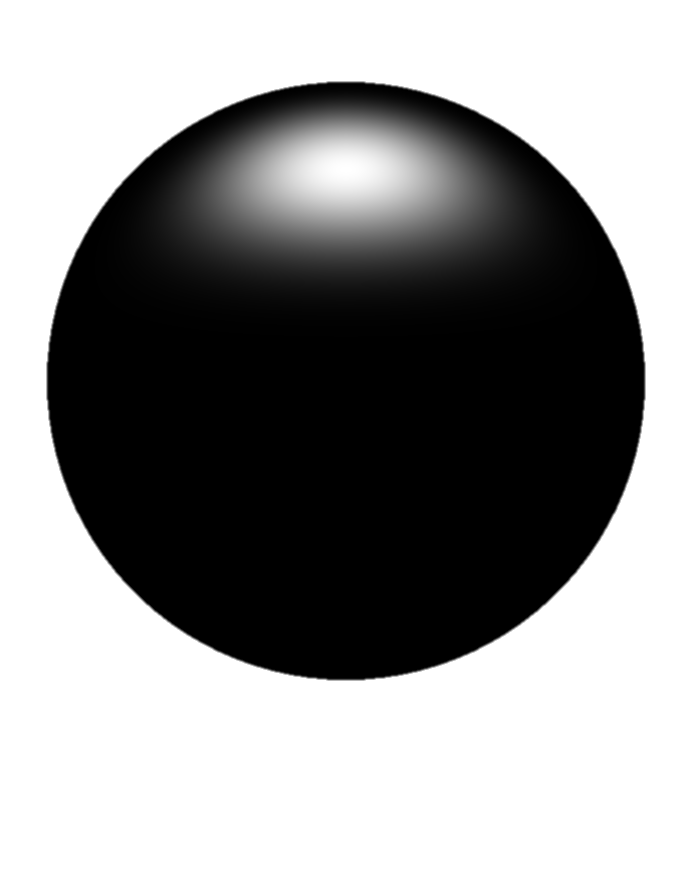 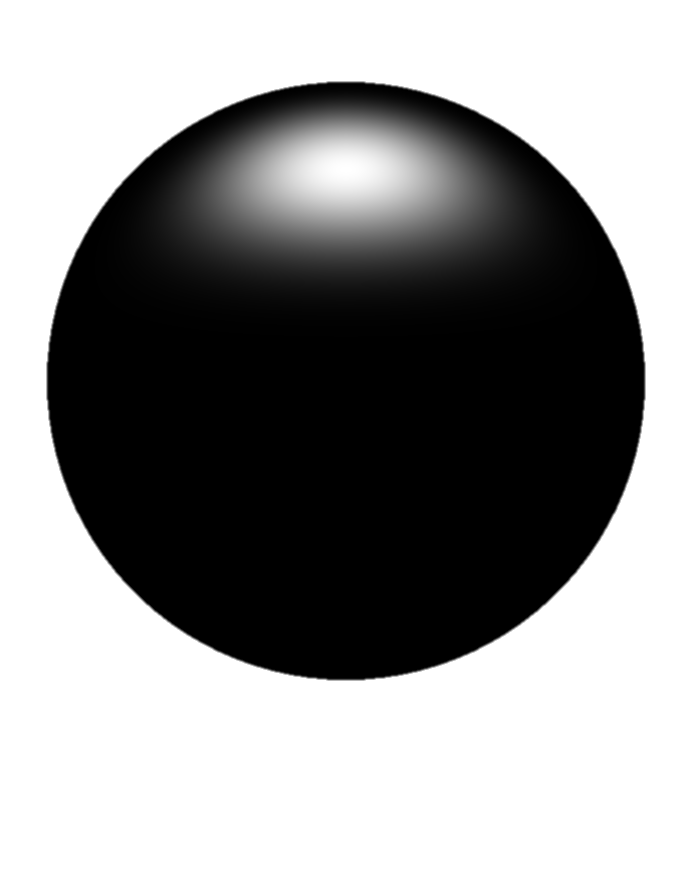 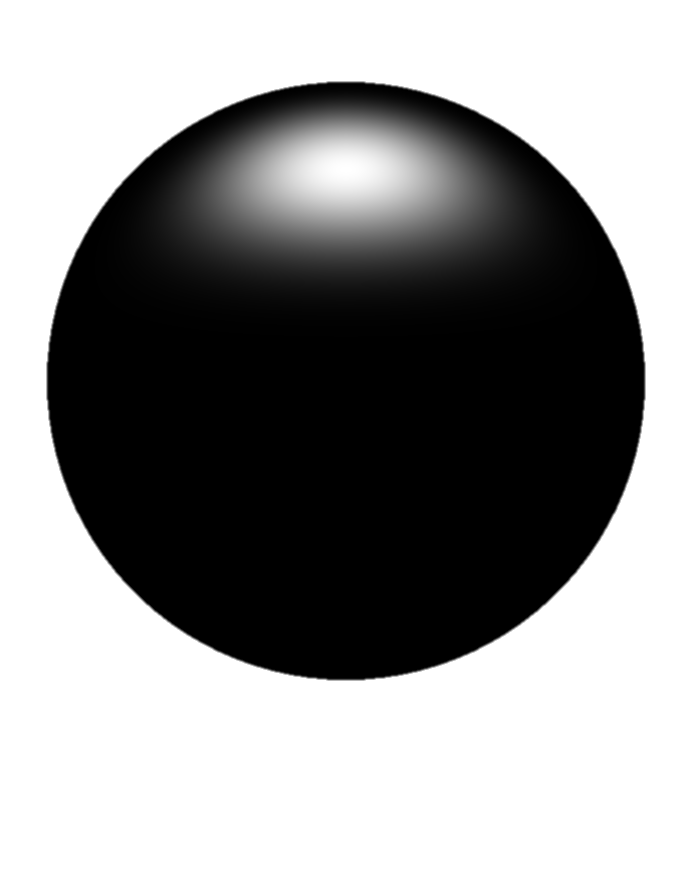 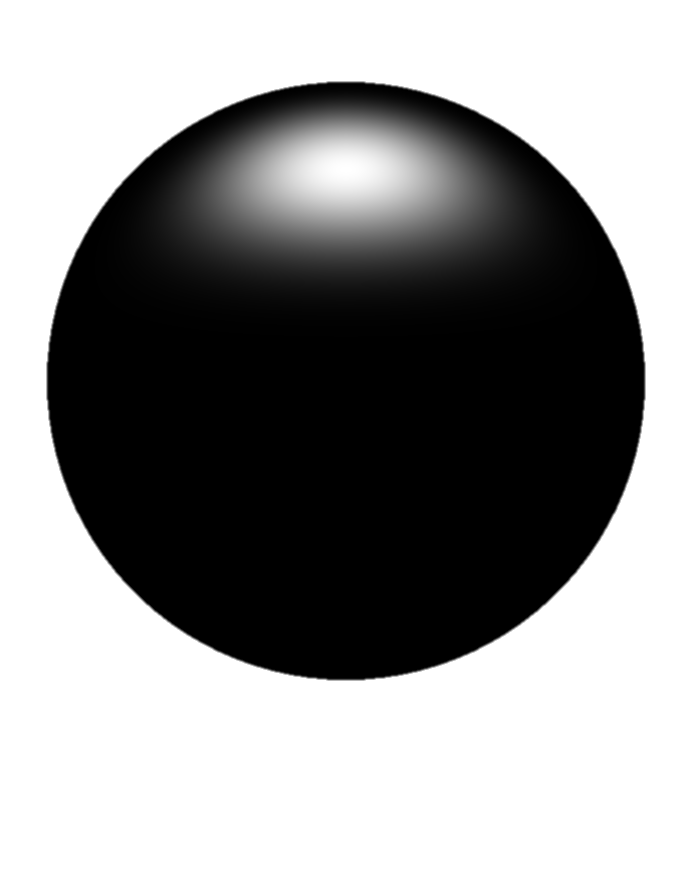 Strong
Uniform
Weak
Non-uniform
Prefilter
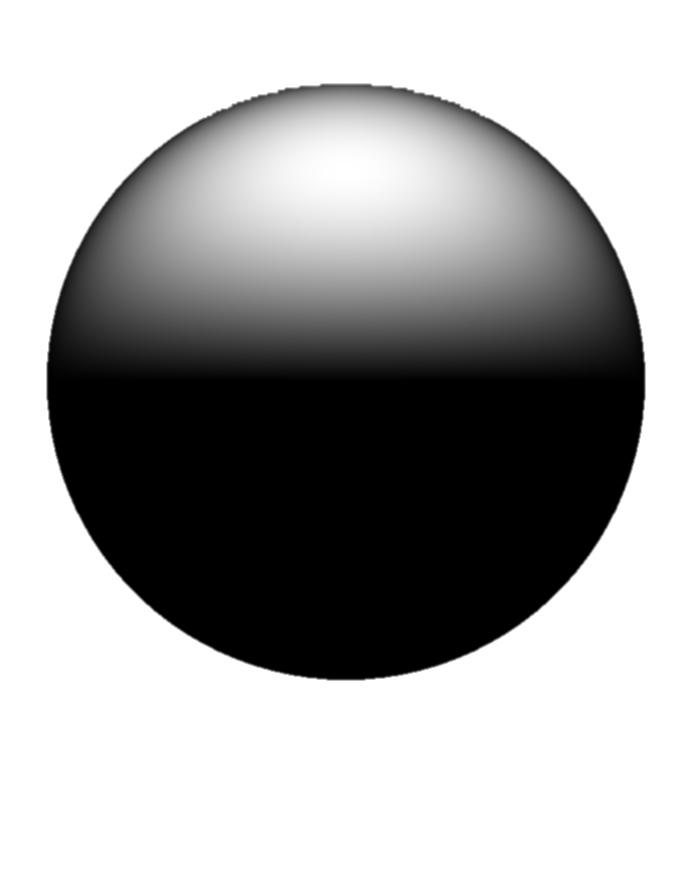 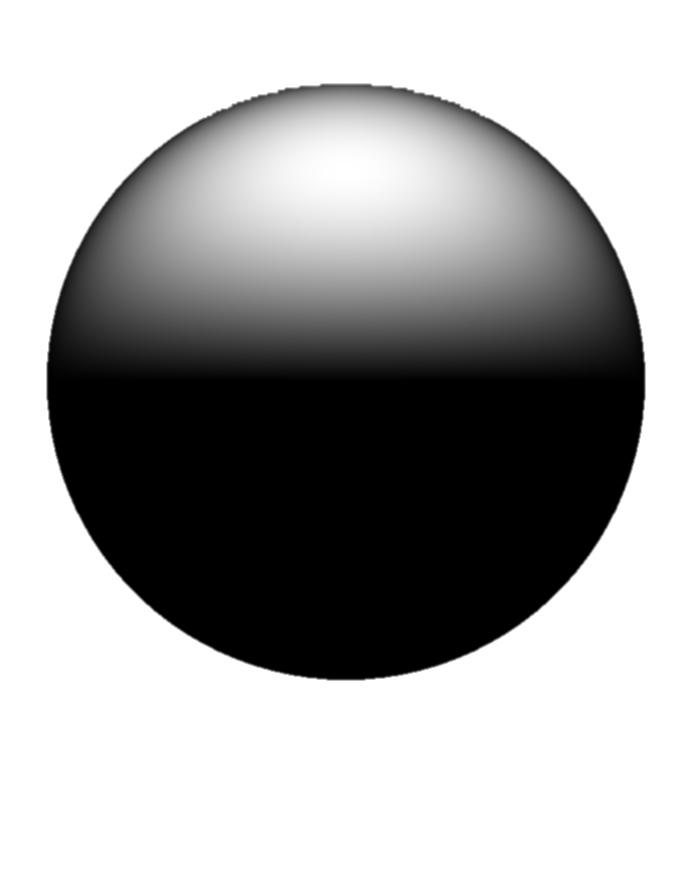 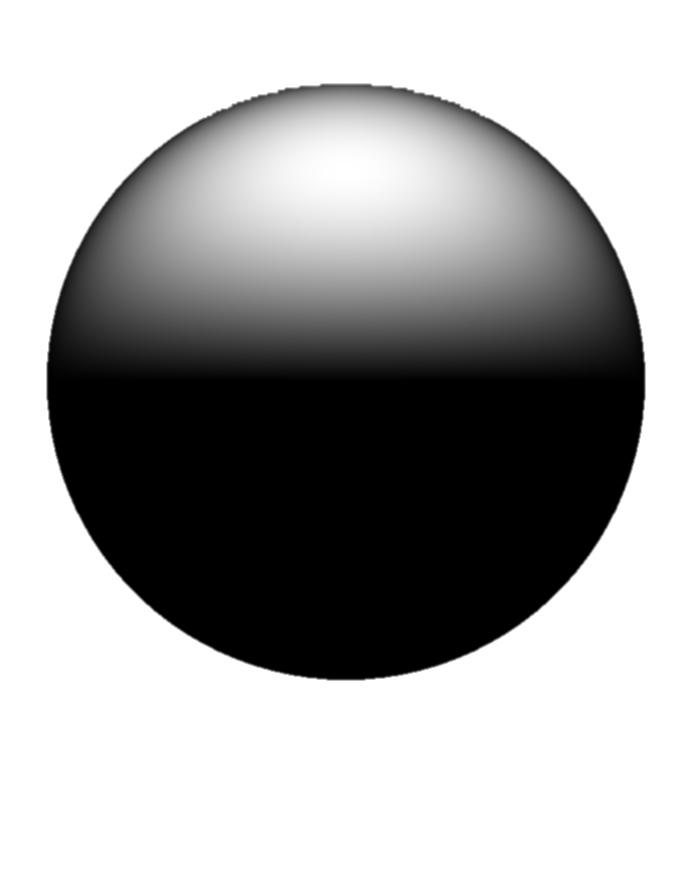 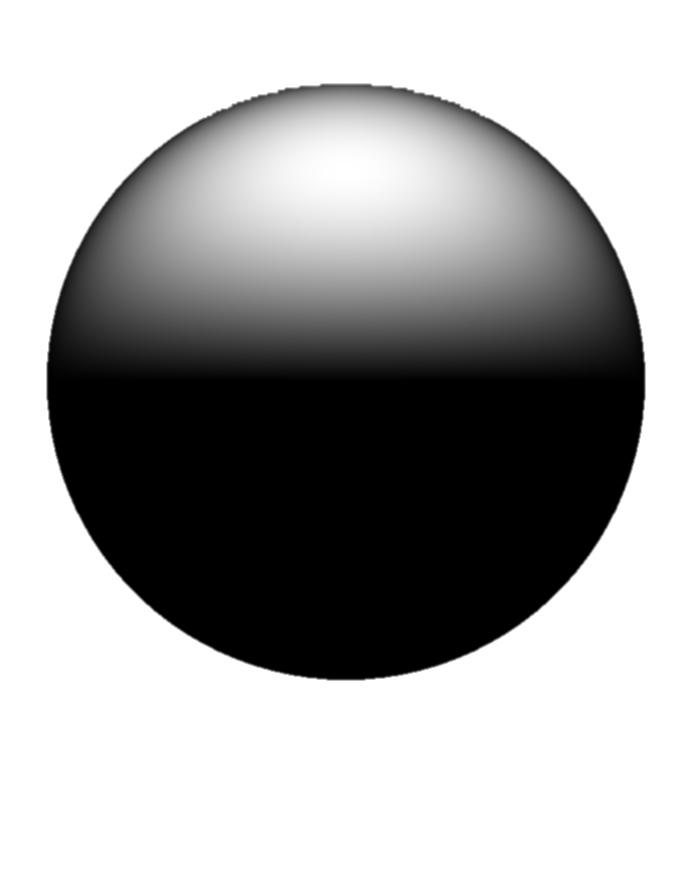 [Speaker Notes: Key message: Angular coverage example

As a result, the prefilter can be weaker, and even very different among neighboring sensors.

This is always the case in the real sensor.

(cont, actually…)]
This (      ) is a Well-Known Property
Large chief-ray-angle in wide-angle cameras
Vignetting, crosstalk…
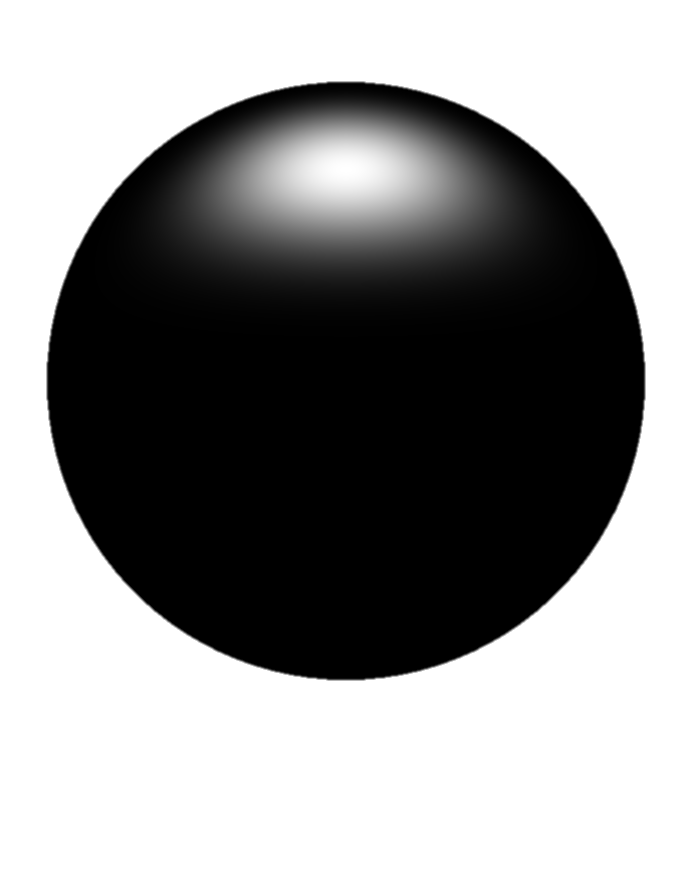 [Speaker Notes: Key message: Angular coverage in conventional cameras

Actually, the non-uniform angular sensitivity is a well-known issue in imaging systems.

For wide-angle cameras, including most mobile phones, the chief-ray-angle on the edge of the sensor can be quite large.

It causes many problems, including prefilter variation, vignetting, and even signal crosstalk.]
This (      ) is a Well-Known Property
Large chief-ray-angle in wide-angle cameras
Vignetting, crosstalk…
Solution: Microlens shift
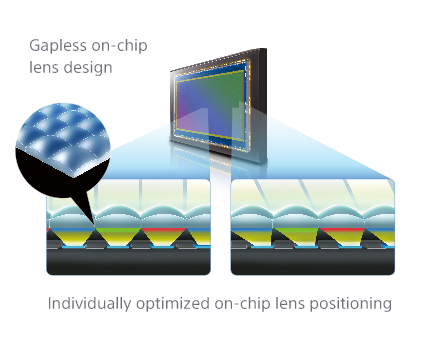 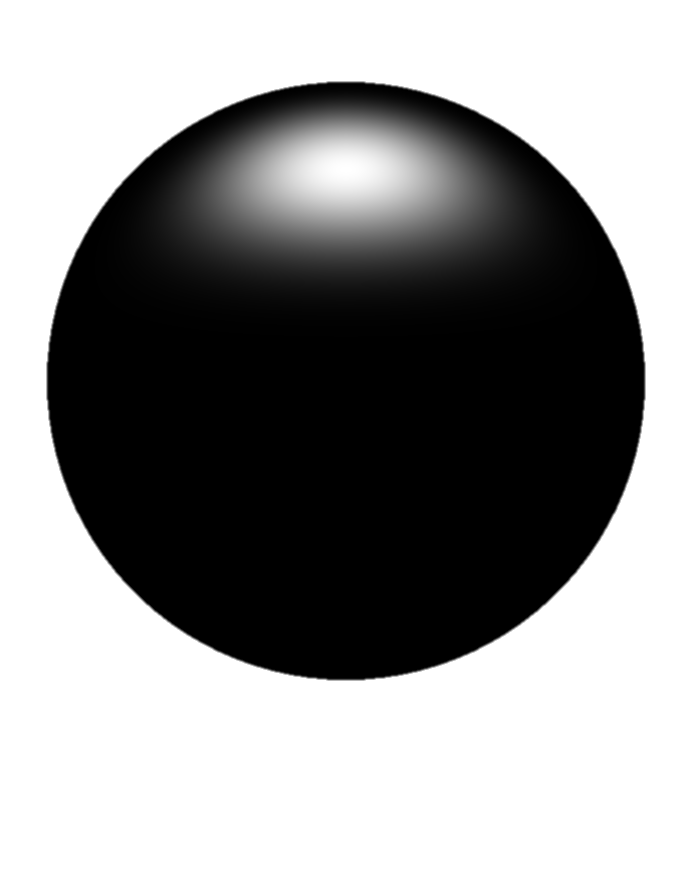 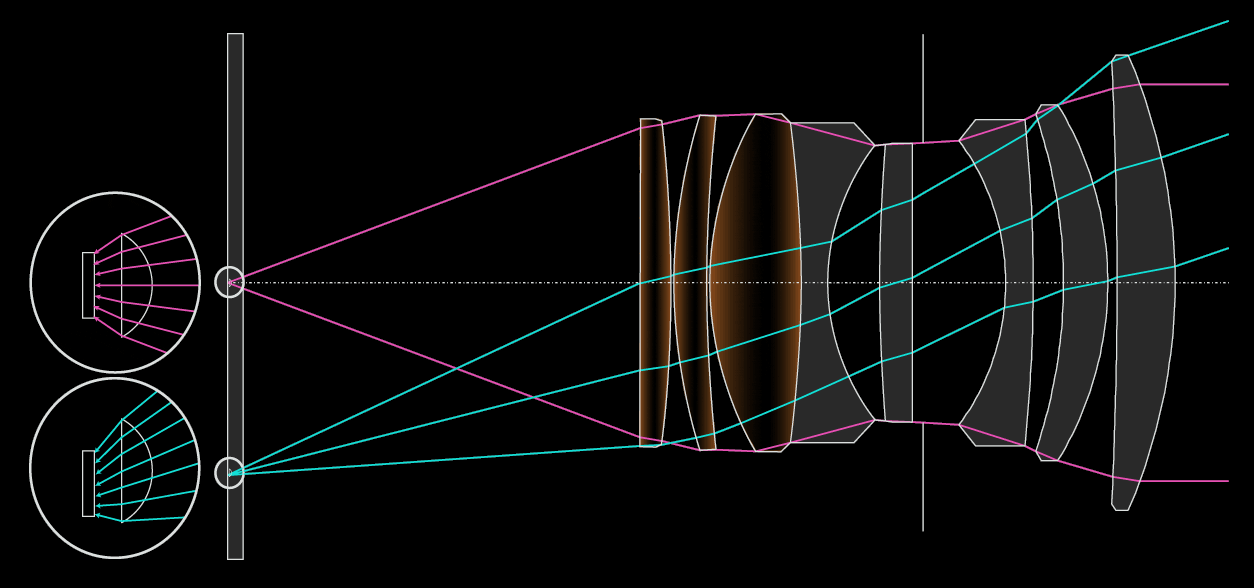 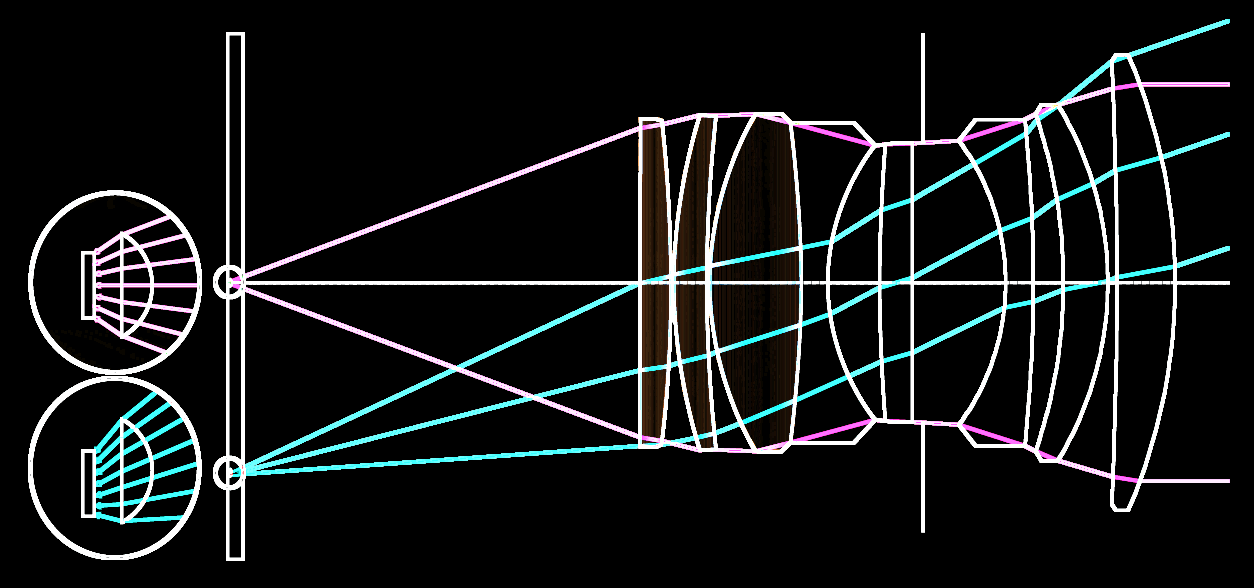 [Leica M8]
[Sony a7R]
[Speaker Notes: Key message: Solution to angular variation

The solution in the conventional camera is to “shift” the microlens relative to the sensor.
In some sense, this is equivalent to rotate the angular sensitivity function to align with the direction of incoming rays.

So, this is a real and important property of the photosensor. However, it has been ignored in many previous study about the light field camera.

Our framework considers this parameter, and result in a more accurate model.

Note: useful links:
https://www.lumerical.com/tcad-products/fdtd/applications/cmos_image_sensor_pixel_microlens.html
http://www.dpreview.com/reviews/LeicaM8
http://www.amazon.com/Sony-Full-Frame-Interchangeable-Digital-Camera/dp/B00FRDUZUK/
http://docs.lumerical.com/en/cmos_microlens_shift.html
http://blog.teledynedalsa.com/2012/05/the-angle-on-optical-acceptance/]
Surface
Old prefilter model
Depth-independent
Spatially-invariant
Match the lenslet density
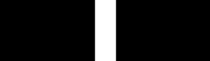 Depth
Lensletdiameter
[Speaker Notes: Key message: Old model

So let’s come back to the old model. It’s depth-independent, spatially-invariant, and bandlimited.]
Surface
Different designs + new model

Depth-dependent
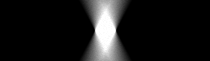 Depth
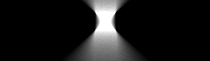 [Ng 2006]
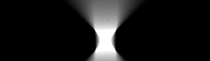 [Lumsdaine and Georgiev 2009]
[Speaker Notes: Key message: Design analysis based on new model

If we use our new model, the prefilter becomes very different. It is now depth-dependent.

Also, the shape of prefilter would change with the parameters.

For example, here we show two additional light field camera designs.

In those designs, the spacing between the sensor and lenslet are changed, and lead to different prefilter behavior.

The prefilter variation among those designs is actually much smaller than expected.]
Surface
Different angular sensitivities

Depth-dependent
Not bandlimited
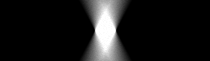 Depth
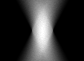 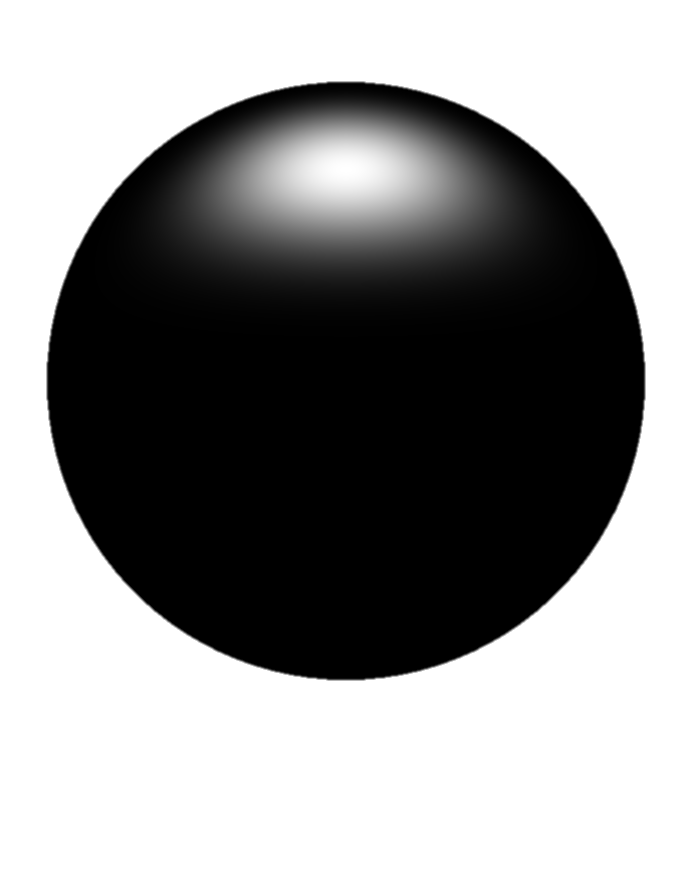 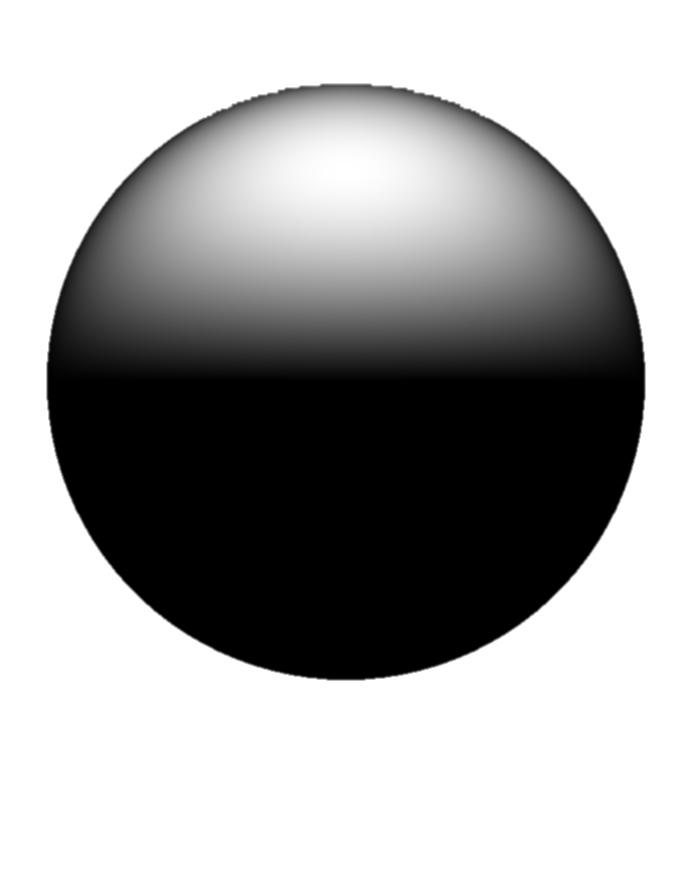 [Speaker Notes: Key message: Angular variation

Furthermore, if we adjust the angular sensitivity to make it more picky, the prefilter can become much weaker.

(Because in the real world the angular sensitivity function is never fully uniform, we believe this is the main source of non-bandlimitness)]
Surface
Different photosensor locations

Depth-dependent
Not bandlimited
Spatially-variant
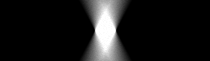 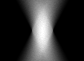 Depth
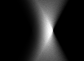 How to respect theseproperties in the processing?
[Speaker Notes: Key message: Photosensor location

Finally, we even find that even the relative location of the sensor element to the lenset can affect the prefilter.

In other words, the prefilter is actually spatially variant, even when the subject is at a constant depth.

(cont)
Now we have shown that the under-sampled light field can be aliasing free, and the real prefilter is usually non-bandlimited.
The next thing we are interested in is, how to reconstruct those details?
Here we are not inventing a new one, but like to review if existing methods can properly achieve that.]
Light Field Reconstruction Methods
Depth-agnostic, mix signal globally
Sub-aperture image filtering[Wetzstein et al 2013, Cho et al 2013] 
Frequency domain filtering[Ng 2005, Veeraraghavan et al 2007, Levin and Durand 2010, Dansereau et al 2015]

Depth-aware, process signal locally
Projection[Kitamura et al. 2004; Chan et al. 2007; Perez Nava and Luke 2009; Georgiev et al. 2011]
Deconvolution[Bishop and Favaro 2012; Shroff and Berkner 2013; Broxton et al. 2013]
[Speaker Notes: Key message: Existing methods

Reconstructing images from light field is a very popular research topic, and many algorithms have been proposed.

The most trivial methods arrange light field into an array of sub-images and then filter them.
We can also convert the light field to the frequency domain.

(click) However, we find these methods do not work well, because they ignore the depth information, and usually mix the signal globally.

On the other hand, we find two other kind of algorithms, the projection method and the deconvolution method, can properly reconstruct the images in a depth-dependent fashion.

They both process the signal locally, and respect the per-pixel depth information.

Due to the time limit, I only will briefly describe how our framework can analyze the projection method.
You can find more analysis about the deconvolution in the paper.]
Projection
Move samples back to the surface (splatting)
[Speaker Notes: Key message: Animation for projection method

The idea of projection method is very simple. We first move the light field samples back to their origins on the surface.]
Projection
Move samples back to the surface (splatting)
Density estimation around the view ray (gathering)
[Speaker Notes: Key message: Animation for projection method

Then, for each view rays from the sensor, we intersect it with the surface and perform density estimation around the intersection point.]
True Resolution Limits
Optics/Scene
	Prefilter profile
	On-surface sample distribution
Software
	Density estimation kernel

Lenslet density
[Speaker Notes: Key message: application of projection

Therefore, we believe it can be considered as the true resolution bound of the light field camera.

The achievable resolution only depends on 3 factors:

The strength, or bandwidth of the prefilter, the density of the projected samples, and the shape of the density estimation kernel.

Notice that it does NOT depend on the density of the lenslet at all.]
Source texture (> lenslet density)
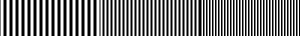 Strong prefilter
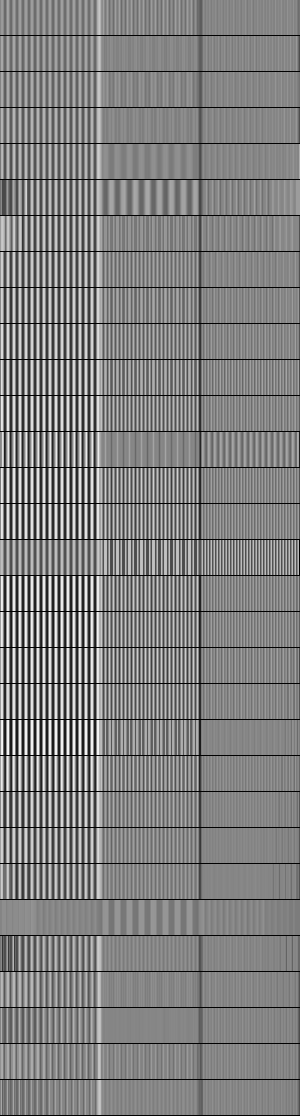 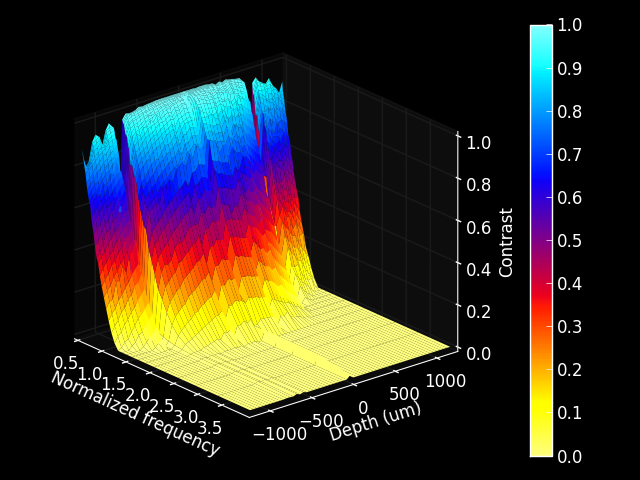 Depth
Weak prefilterUniform sample distribution
Bad sample distribution
High Resolution at Low Cost
30+ FPS by GL_POINTS with simple shaders
Projection
9x #lenslet
Sub-Aperture Image Filtering#lenslet
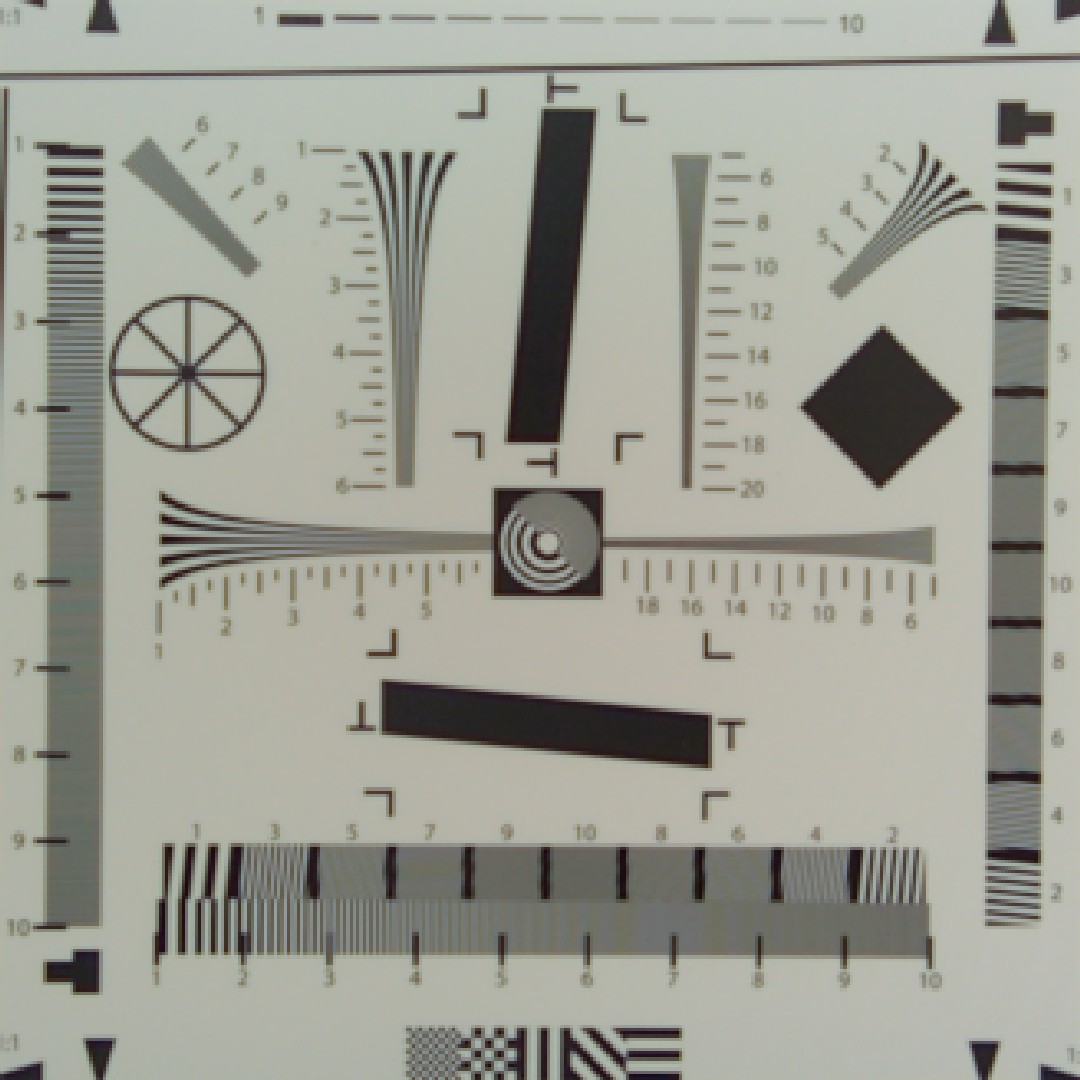 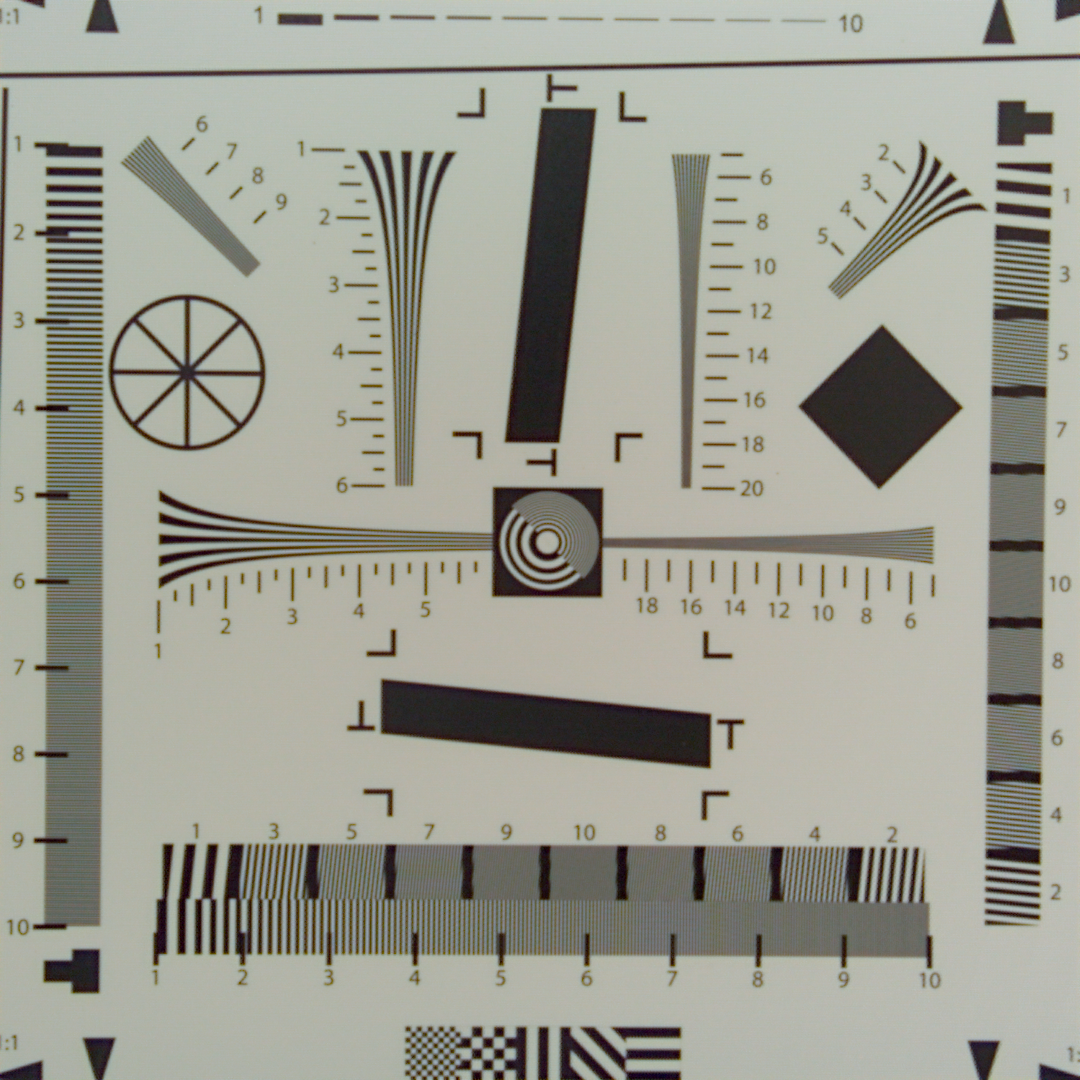 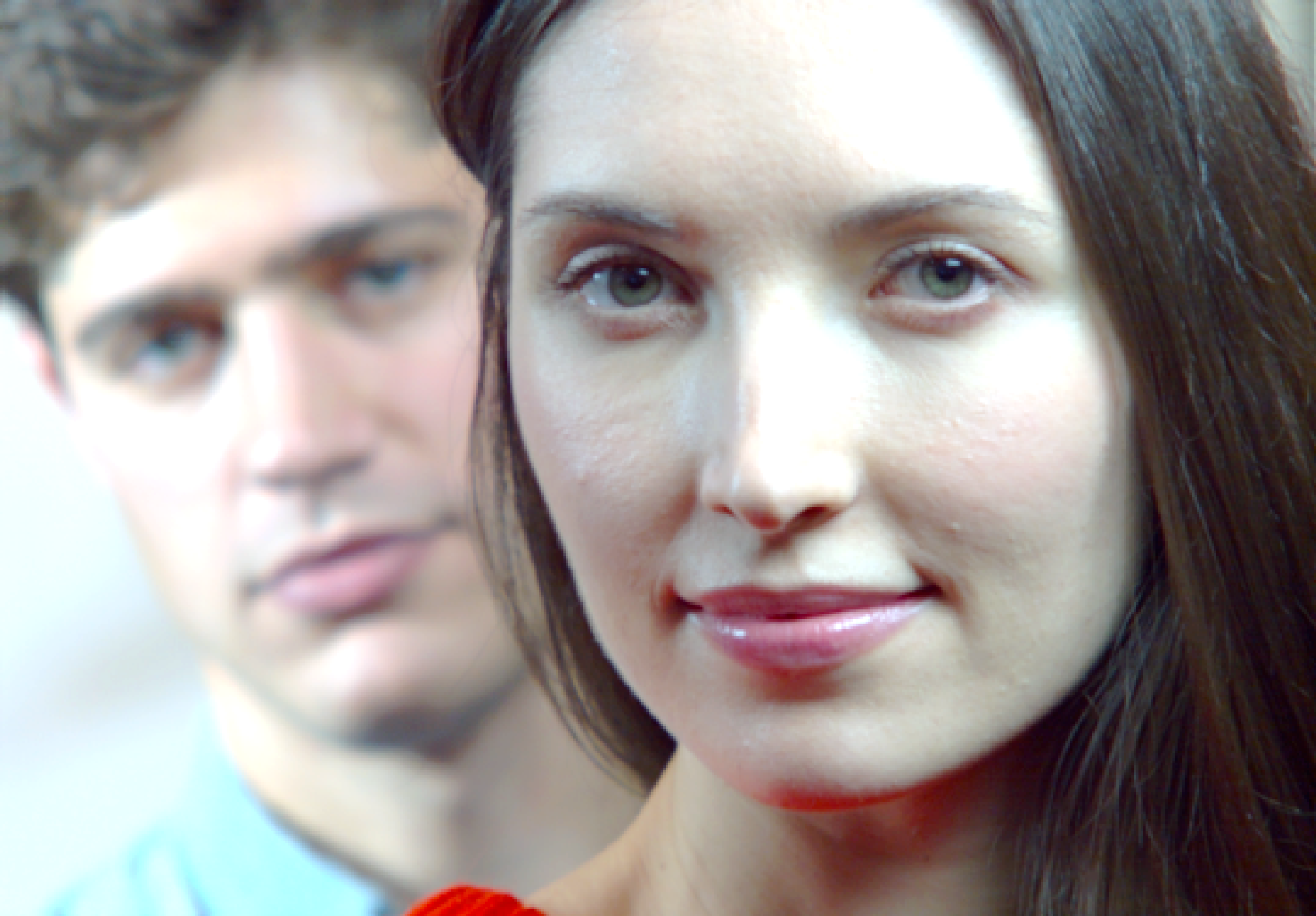 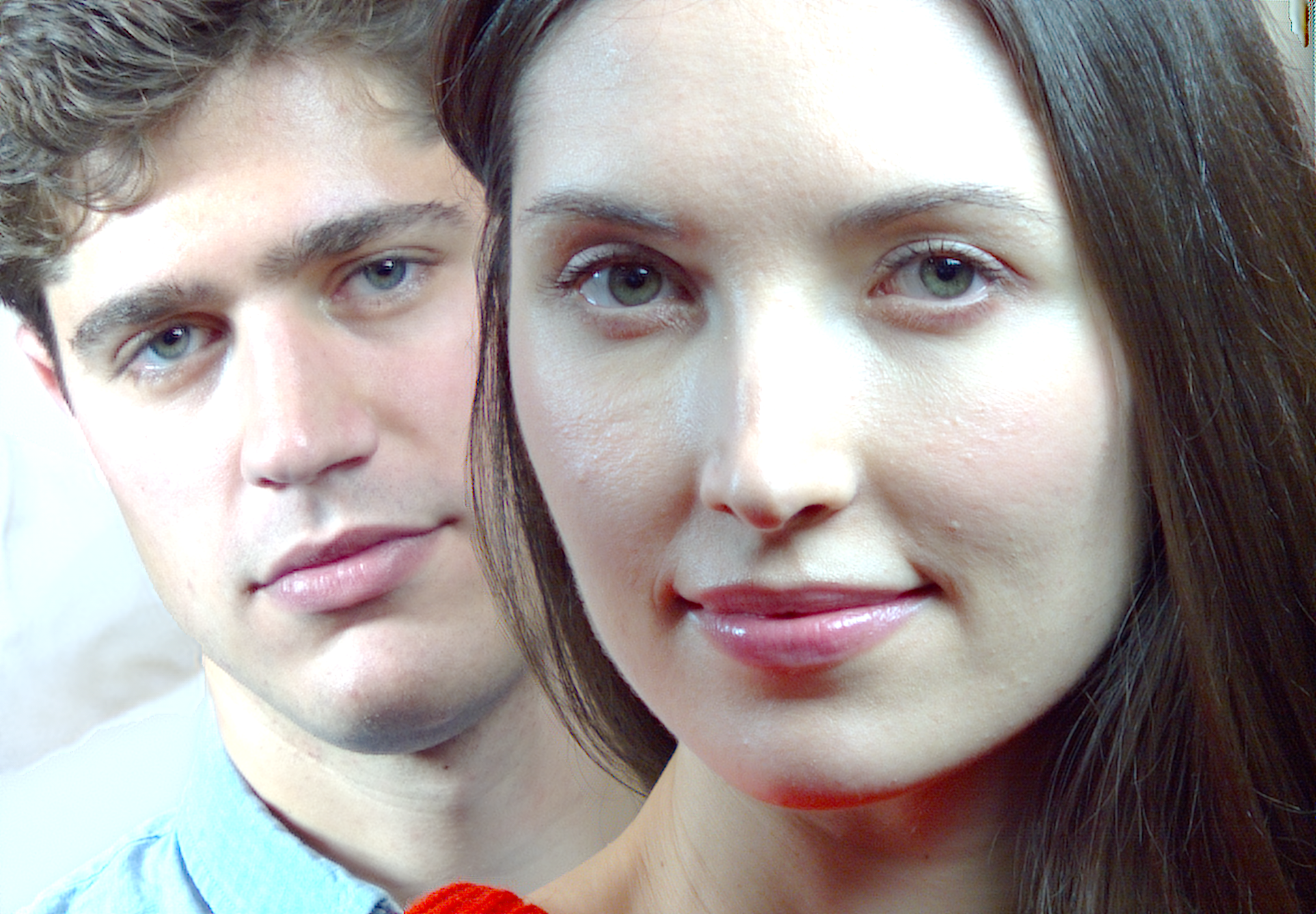 [Speaker Notes: Key message: projection is cheap

This method is very cheap. Actually, you can easily combine them into a single pass in openGL with simple shader, and achieve real-time performance.

The resolution chart rendering shown earlier is generated this way, and here I show one more result.
The image shown on the left is the result from the sup-aperture filtering method, and the one shown on the right is by the projection method.

You can see clear reconstruction of the skin details, eyelashes, or even blood vein in the eye.]
Future
General model
Aberration, wave optics, resolution-noise tradeoff, image prior…
What is the “on-surface” angular resolution?

Impact to applications
Depth sensing, matting, compression

Accurate calibration
Full 4D sensitivity profile of the photosensor
[Speaker Notes: Key message: Future

Look into the future, there are more to be done.

We like to construct a more general model. We like to include more parameters or more properties of the optical elements. We like to analyze the tradeoff between the noise and the resolution, or how the nature image prior can affect the processing.

Also, besides the image resolution, how these properties would affect other applications or algorithms? How we estimate the depth from non-bandlimited light field?

The large amount of parameters in the light transport analysis also indicates that an accurate calibration to the real device can be very important. For example, can we easily measure the 4D sensitivity function of the photosensor?

Since the lenslet resolution is not the limiting factor anymore, we like to improve other factors of the light field camera. In the next talk, Li-Yi and I will describe a particular one. The 4D sampling structure of the light field camera.

Finally, it would be interesting to see if the depth-agnostic methods can be refined to compete with projection or deconvolution.]
Thank You
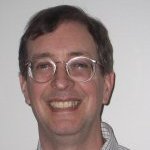 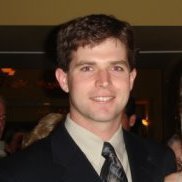 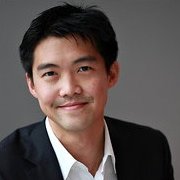 Ren Ng
Colvin Pitts
Kurt Akeley
Lytro computational photography team

Anonymous reviewers
[Speaker Notes: Key message: Acknowledgement

I would like to thank many people for their help to this project.
Kurt, Ren, Colvin, and the Lytro computational photography team provide many ideas to the analysis, and the reviewers for their suggestions to the paper.]